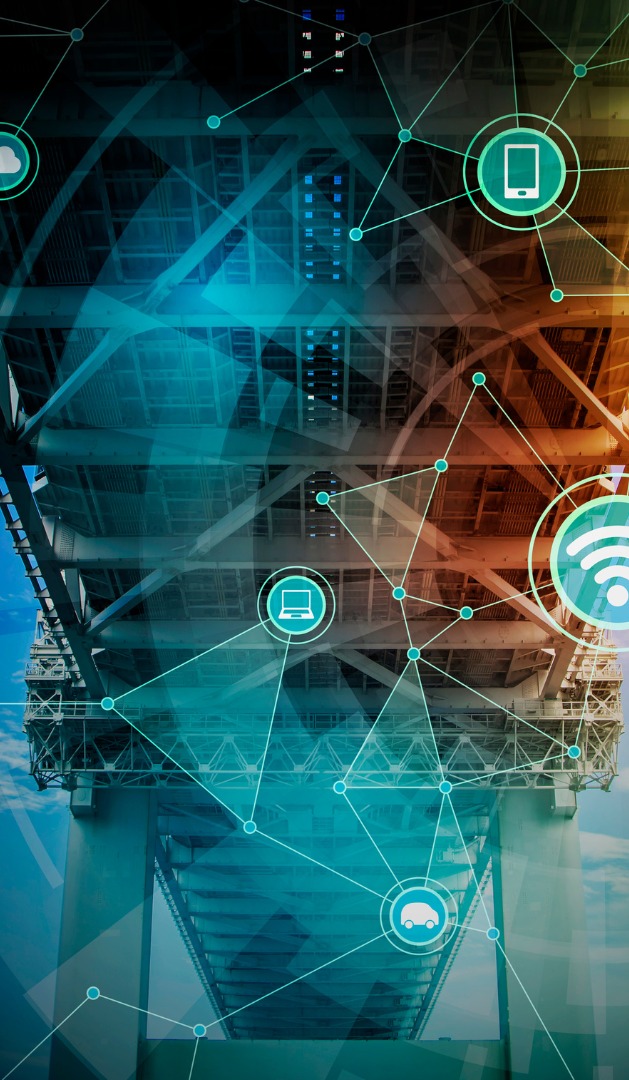 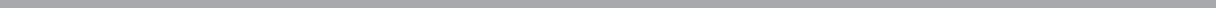 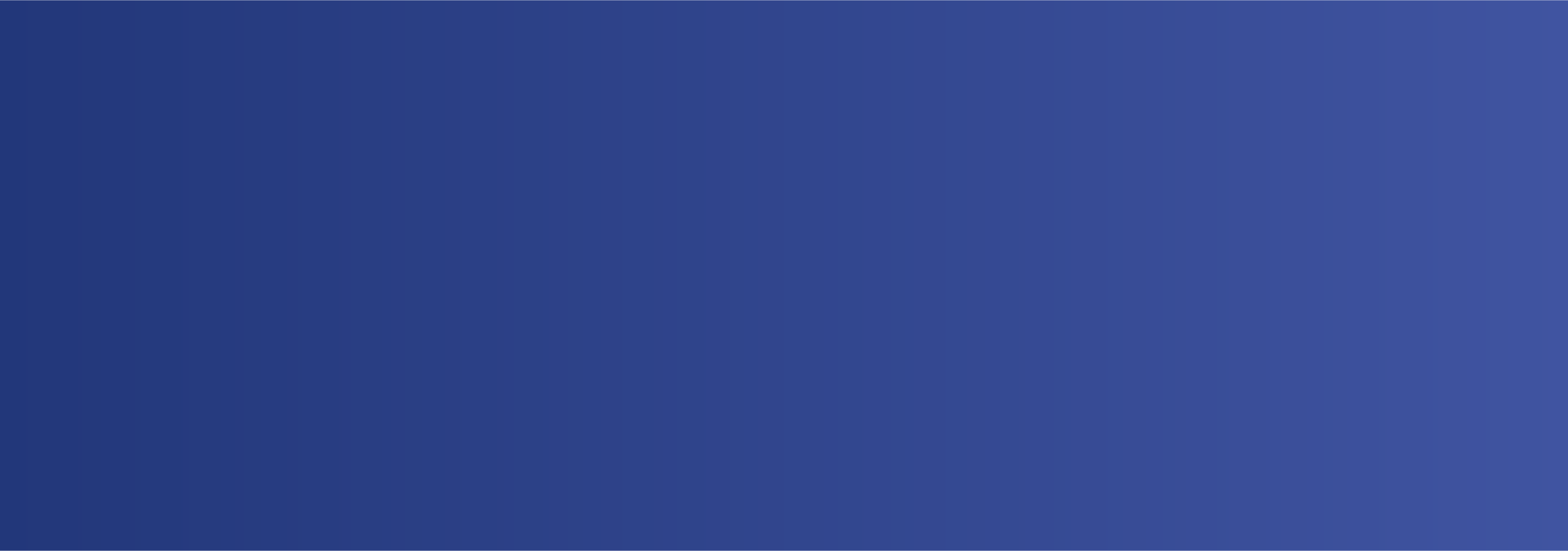 PROGRAMA DE PARCERIAS DE INVESTIMENTOS (PPI)
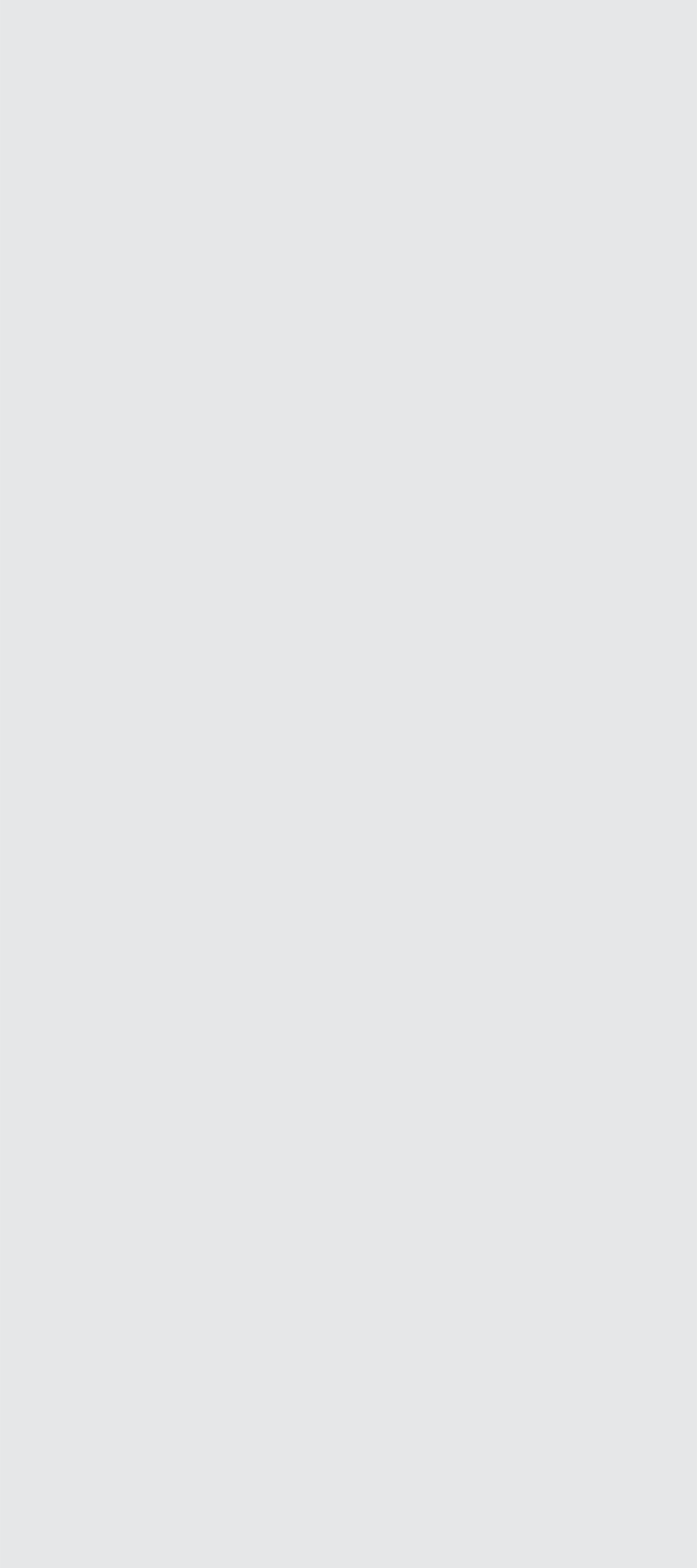 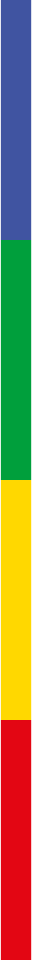 I Seminário:
Nova COSIP e Reforma Tributária 
- Caminhos para Cidades Inteligentes
Expocenter Norte
25 de junho de 2024
São Paulo SP
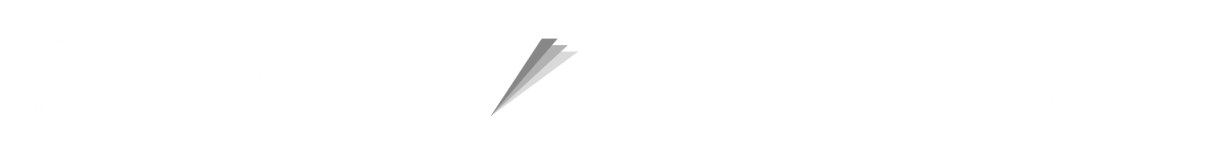 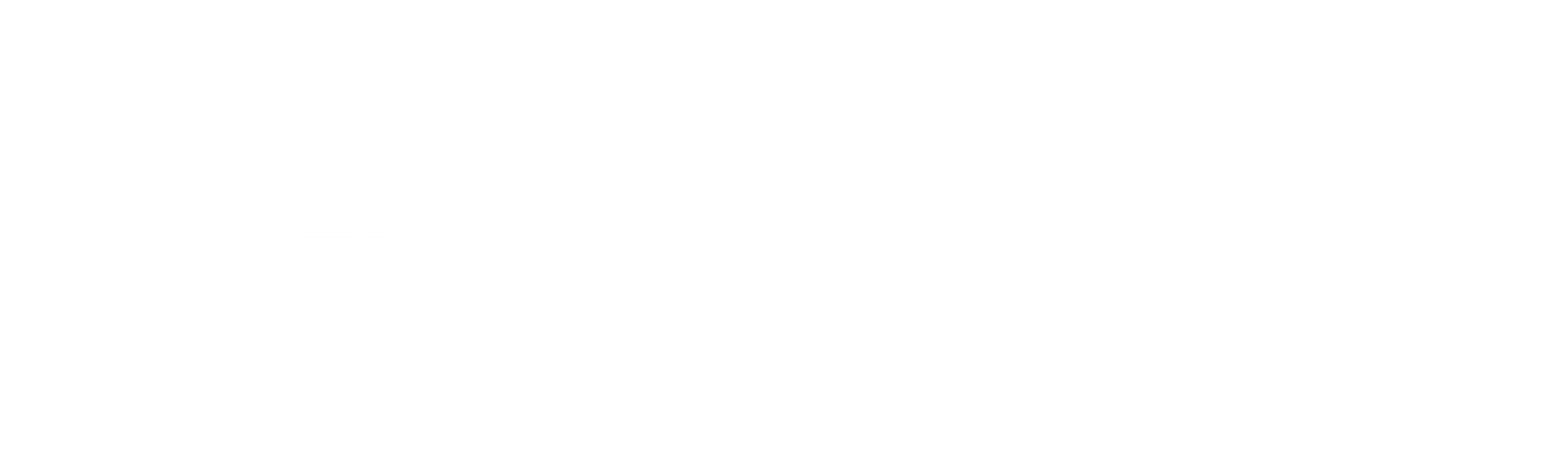 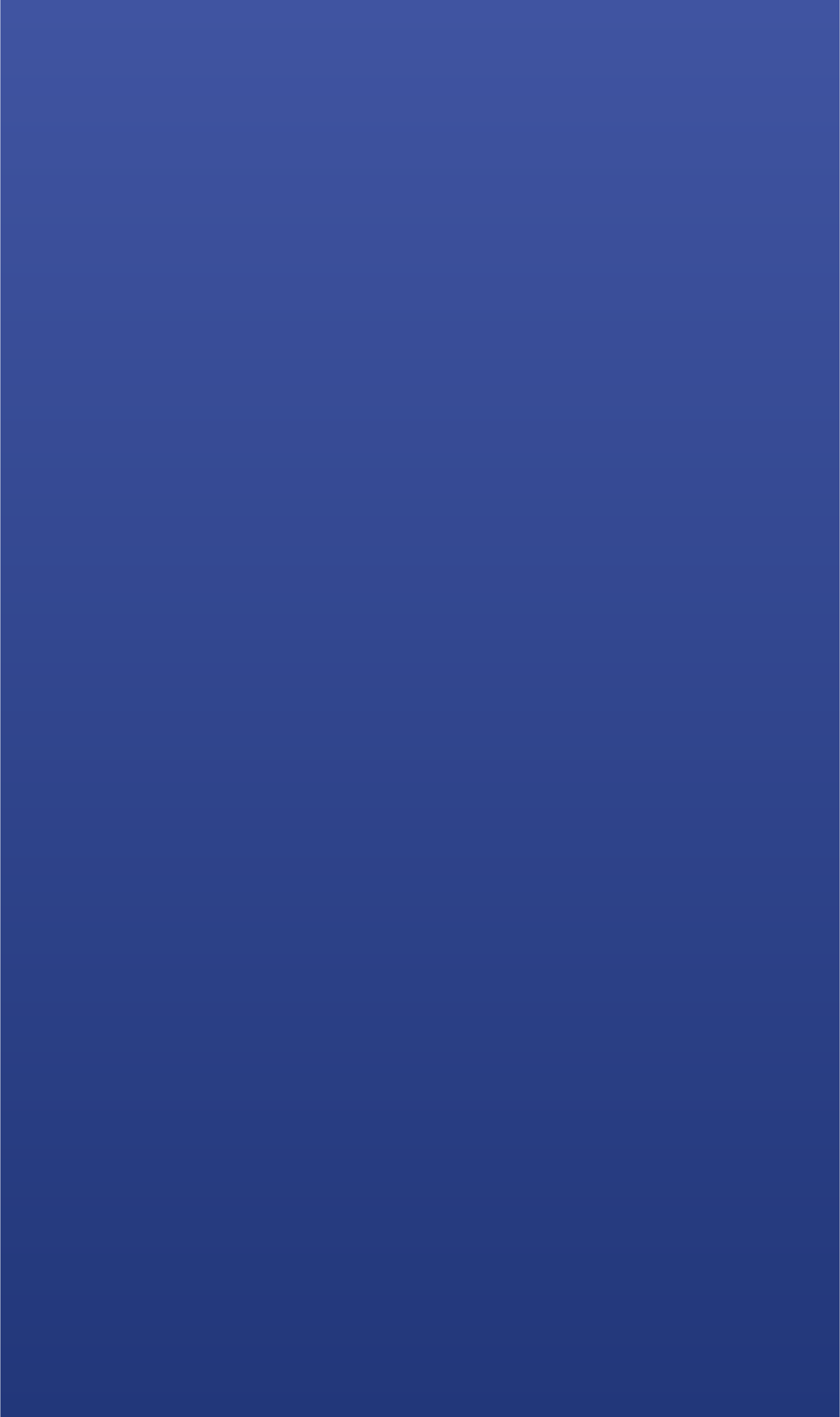 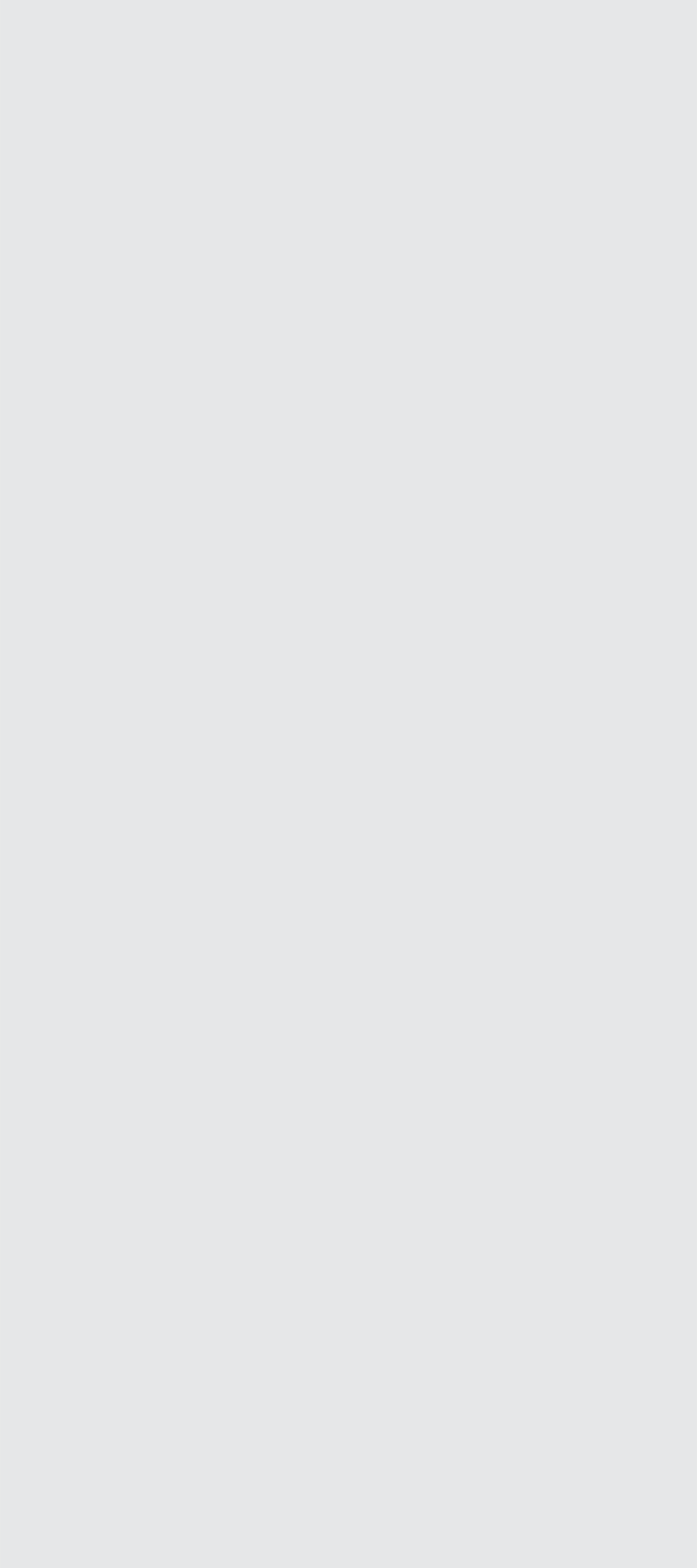 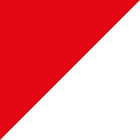 1
Instituições envolvidas;
Contexto da COSIP
ROTEIRO DA APRESENTAÇÃO
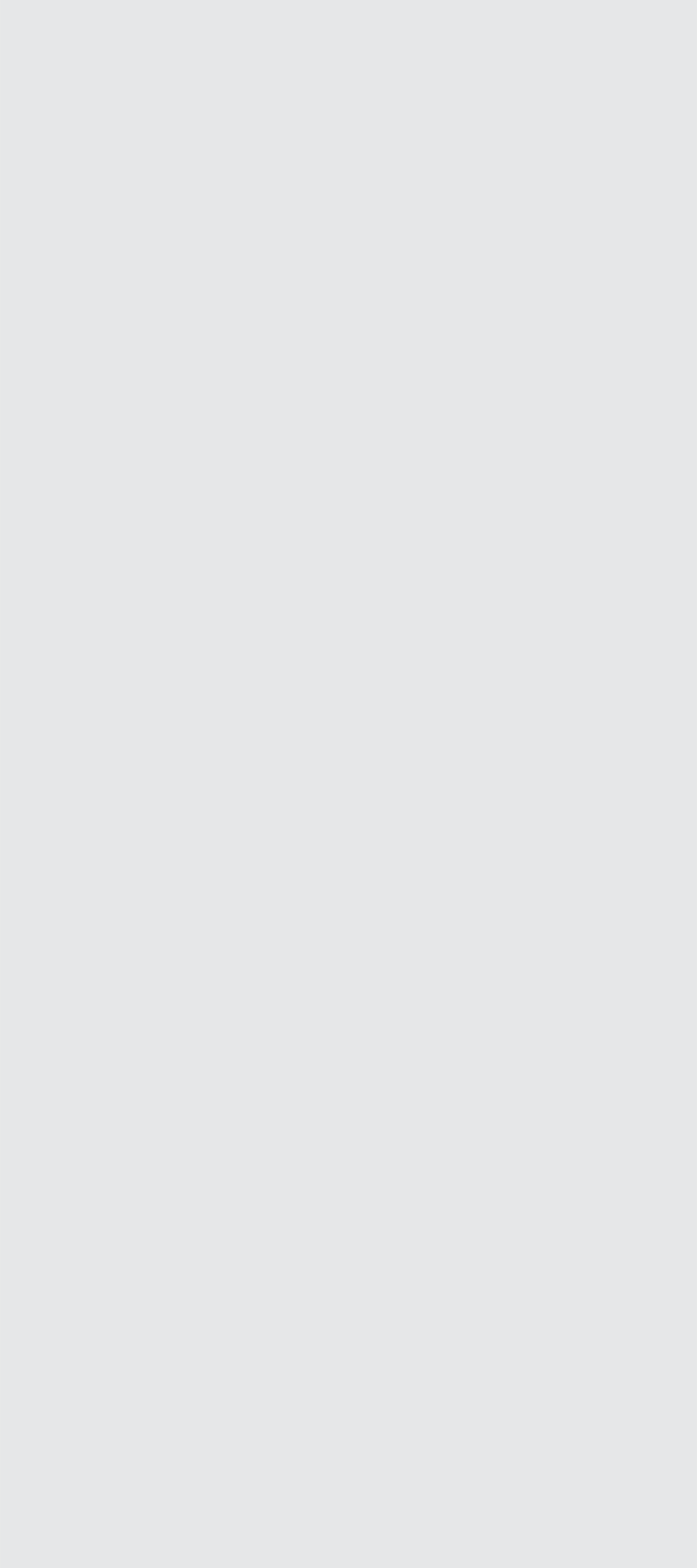 2
Alterações e Regulamentação
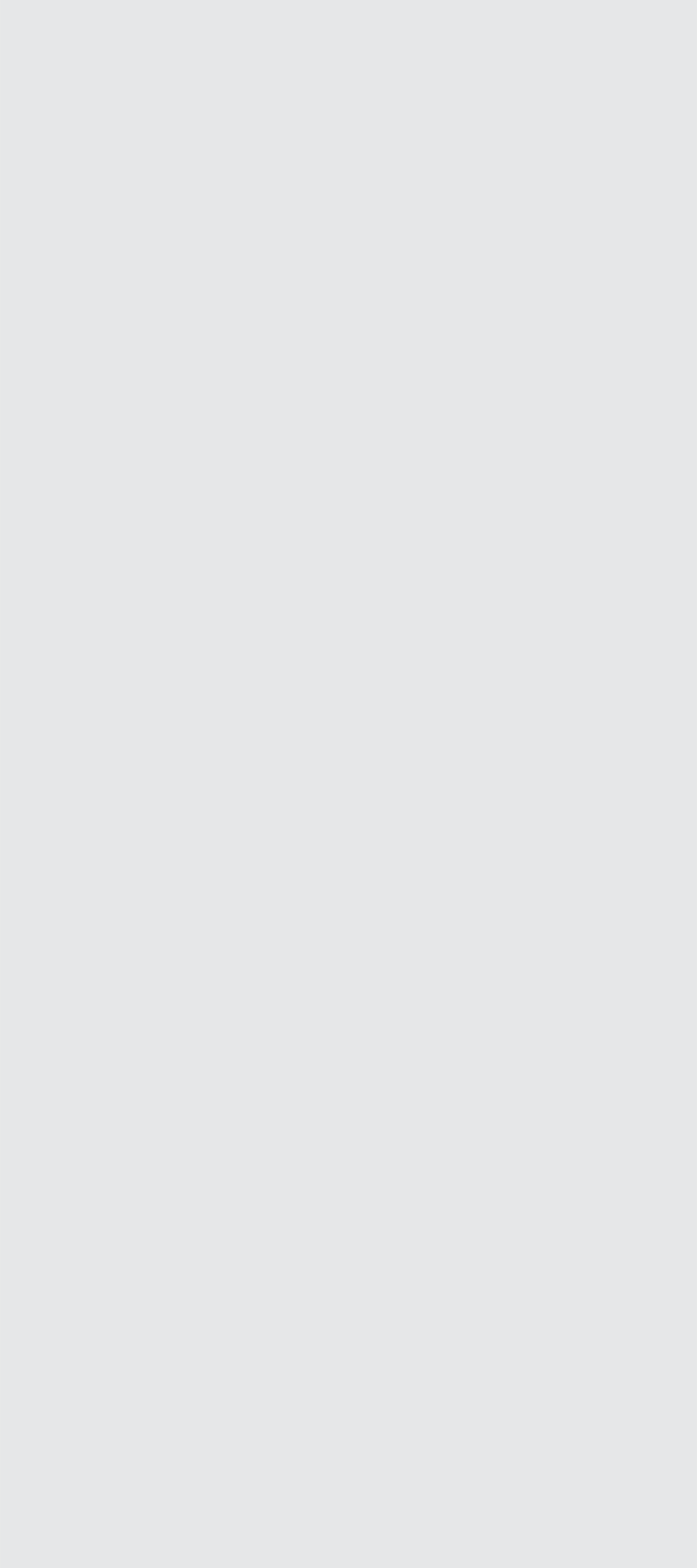 3
Conceitos e Definições
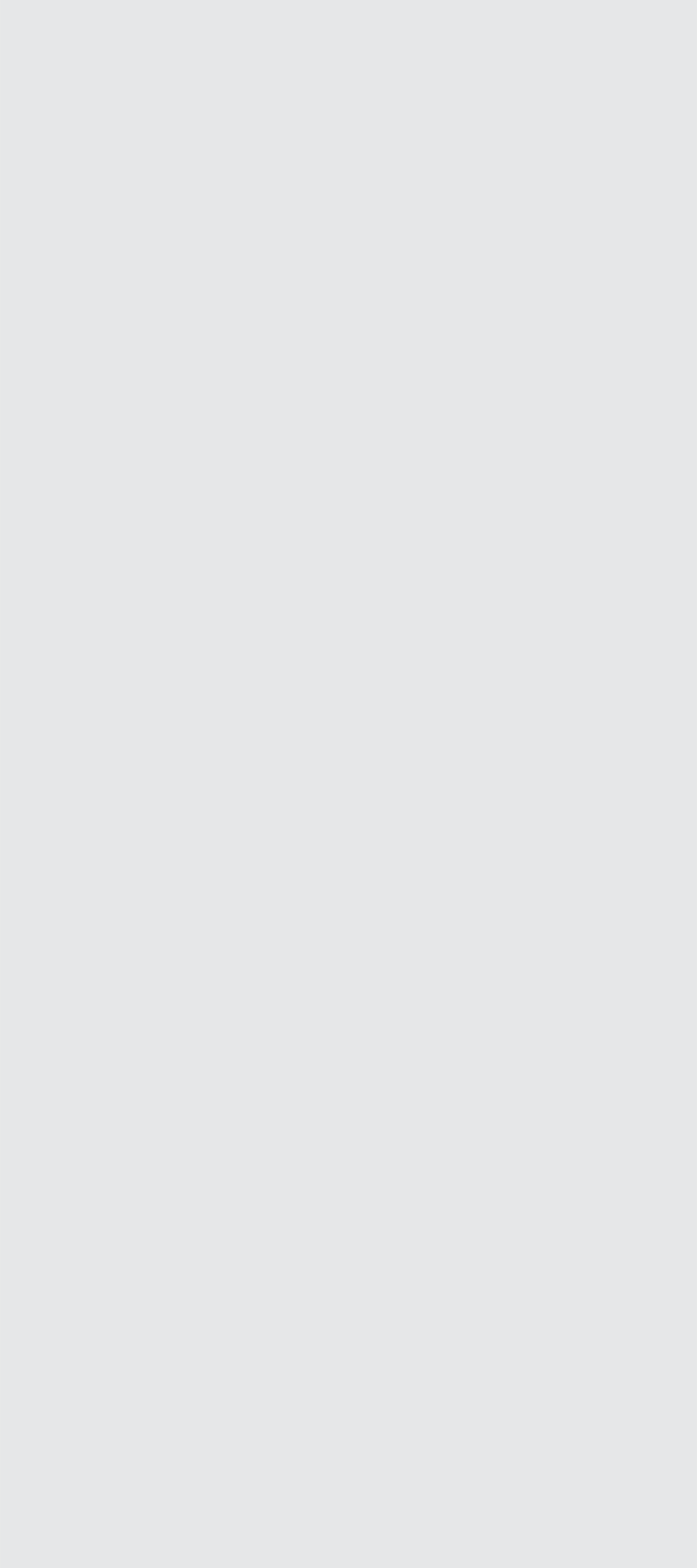 4
COSIP e Cidades Inteligentes
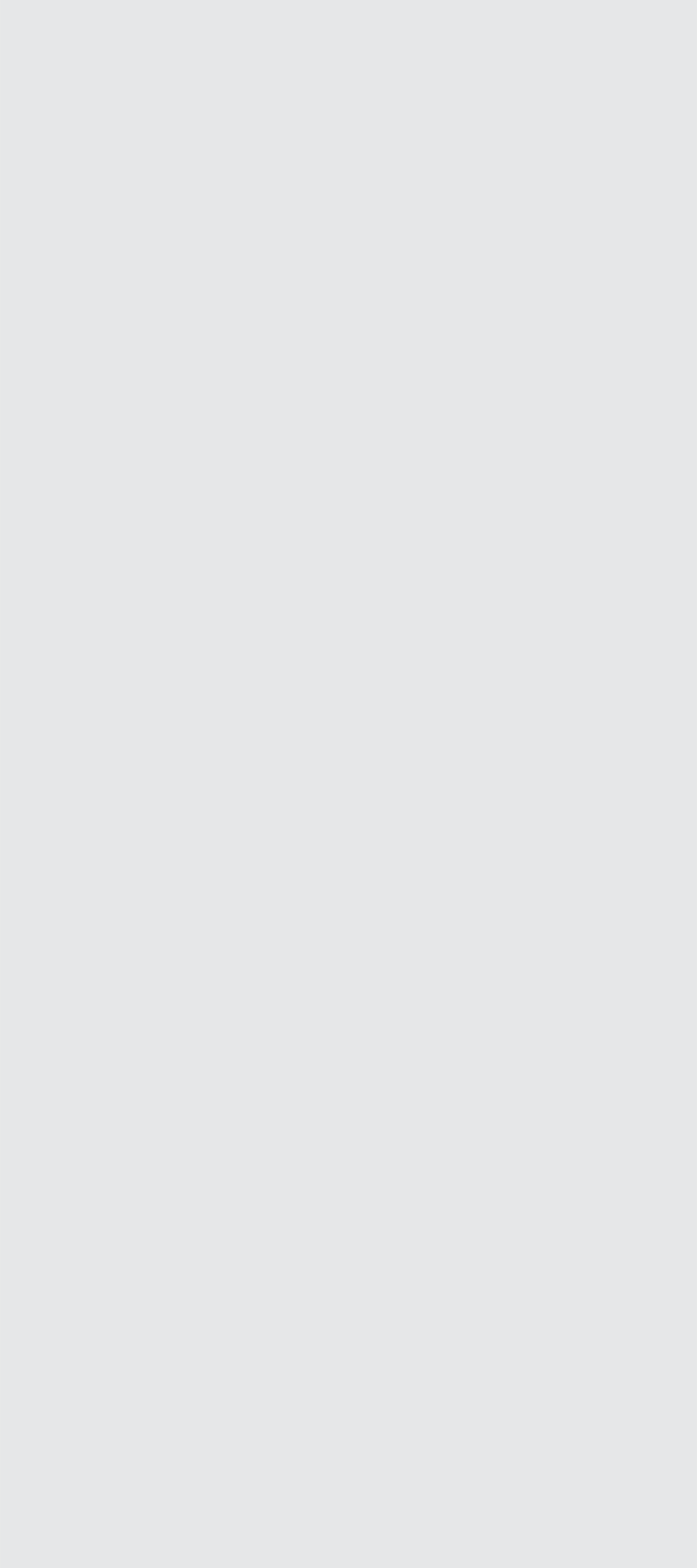 5
Desafios e Soluções
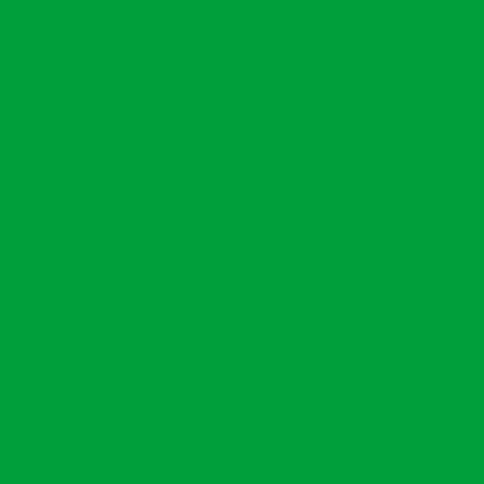 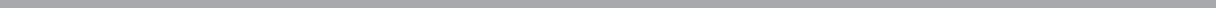 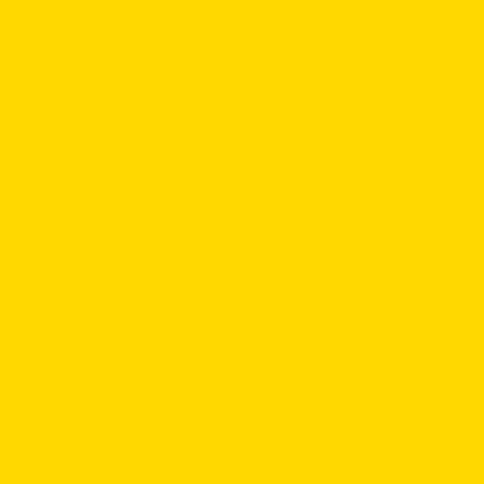 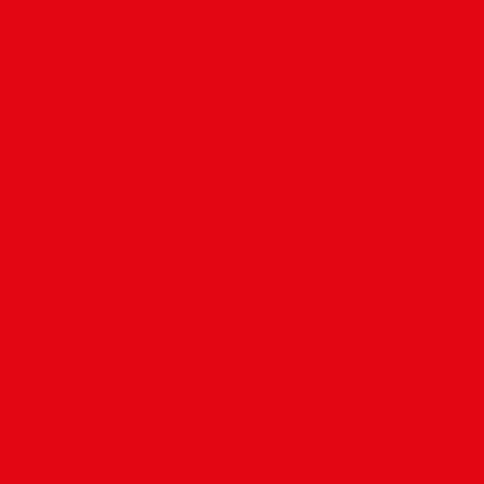 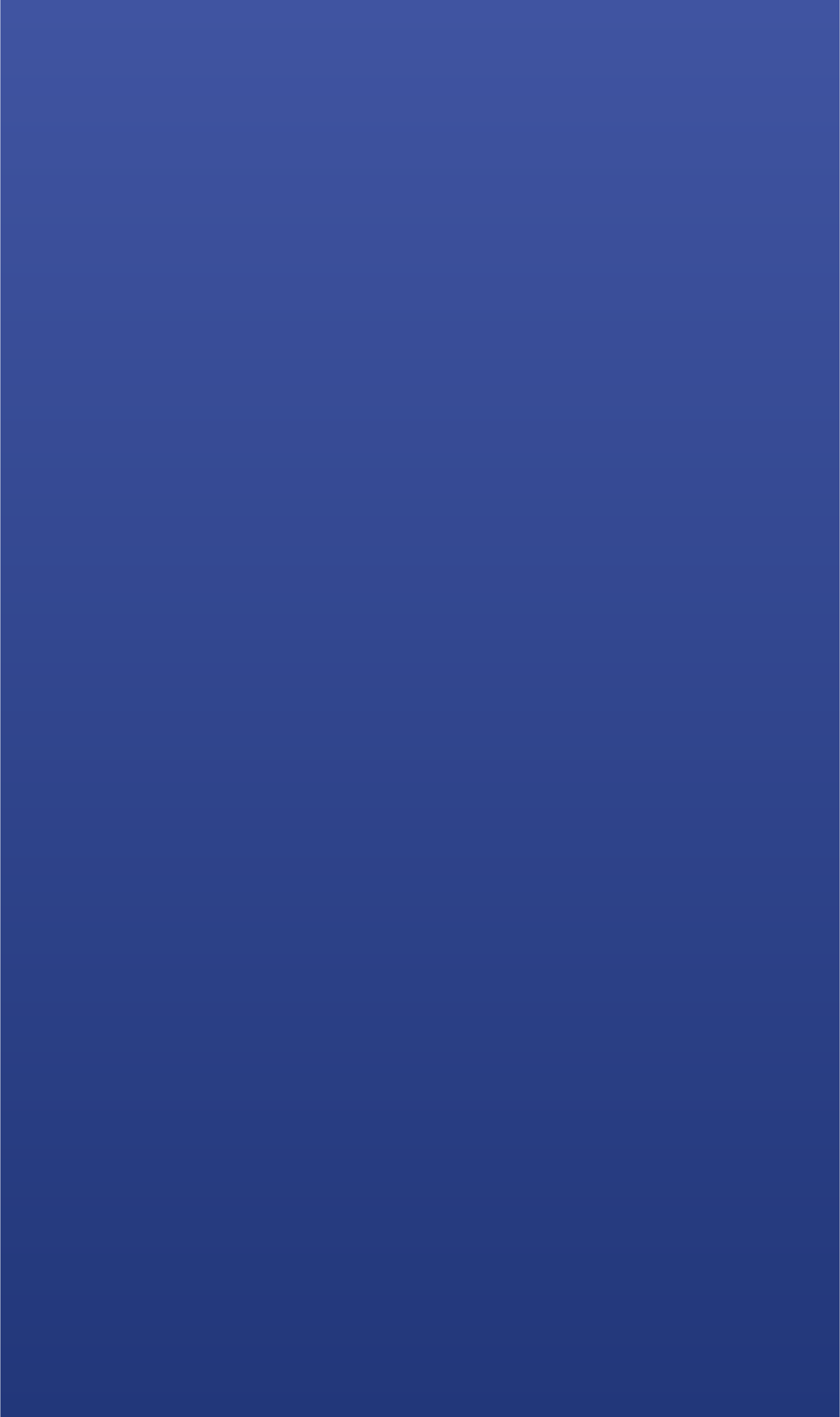 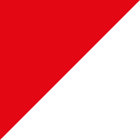 NOVA COSIP E REFORMA TRIBUTÁRIA
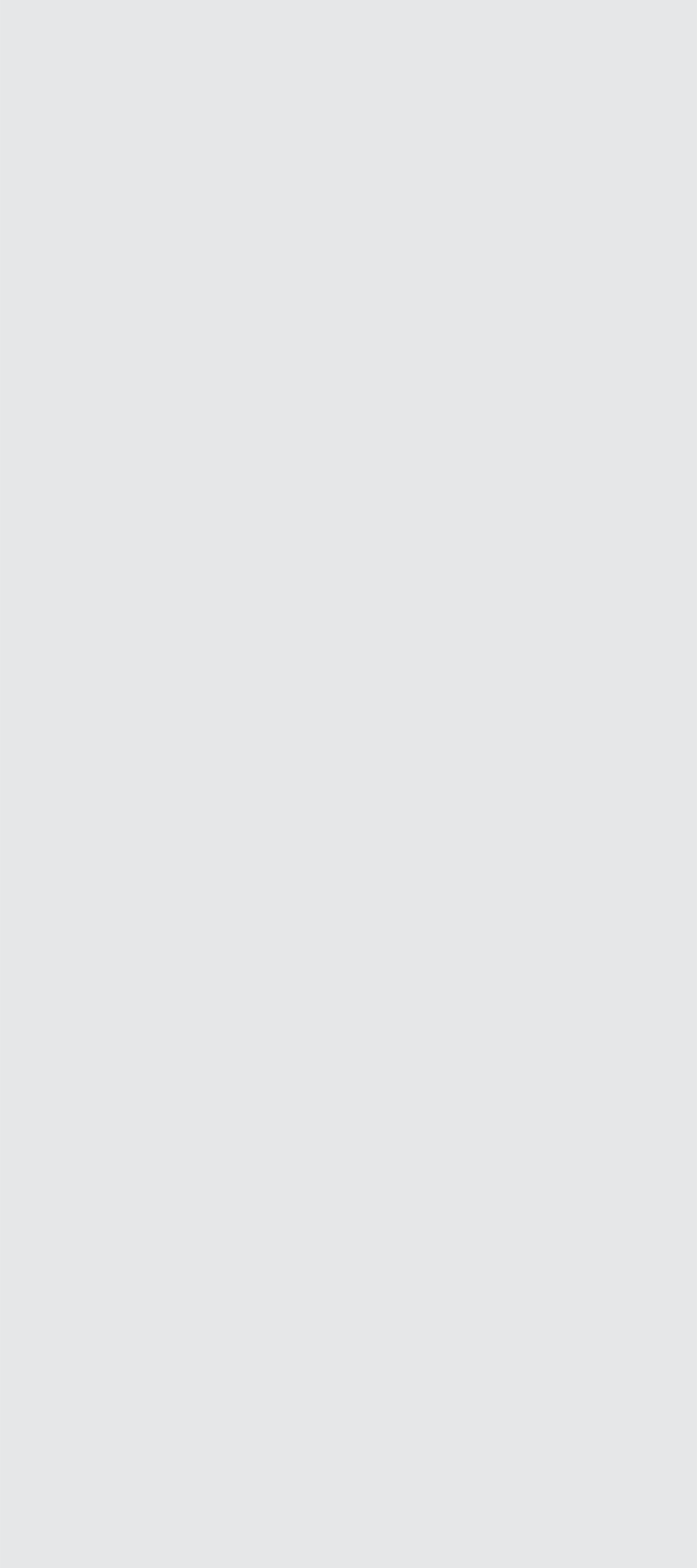 1 - Contexto
•  Contribuição vinculada à prestação de serviço público de interesse local;

•  Surge com a Emenda Constitucional 39/2002 no Sistema Tributário Nacional;

•  Regulamentação por meio de Leis Municipais;

•  Transferência dos ativos de IP para as prefeituras;

• Conceito:
“Serviço público que tem por objetivo exclusivo prover claridade nos logradouros públicos, de forma periódica, contínua ou eventual” (REN 414/2010 - ANEEL).
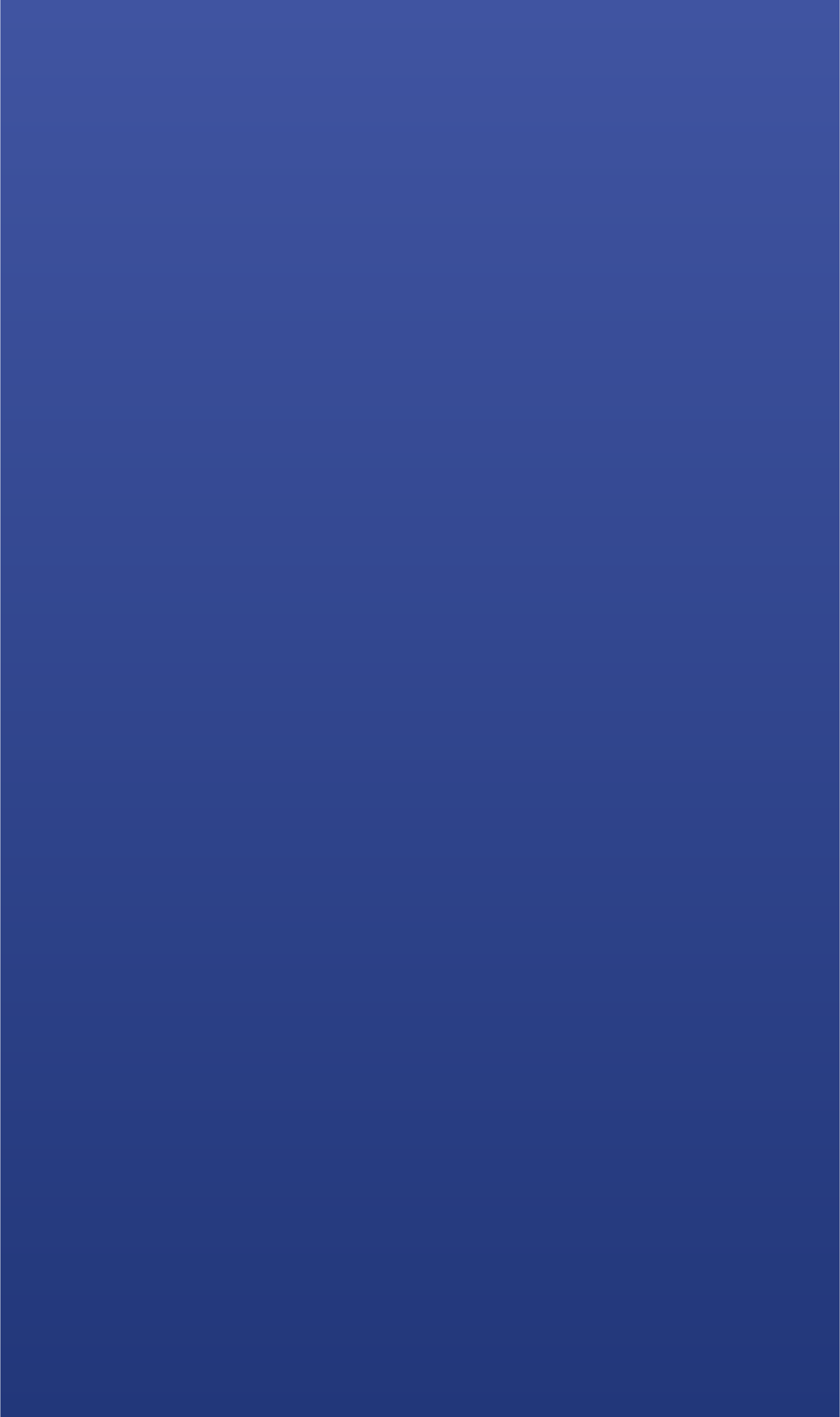 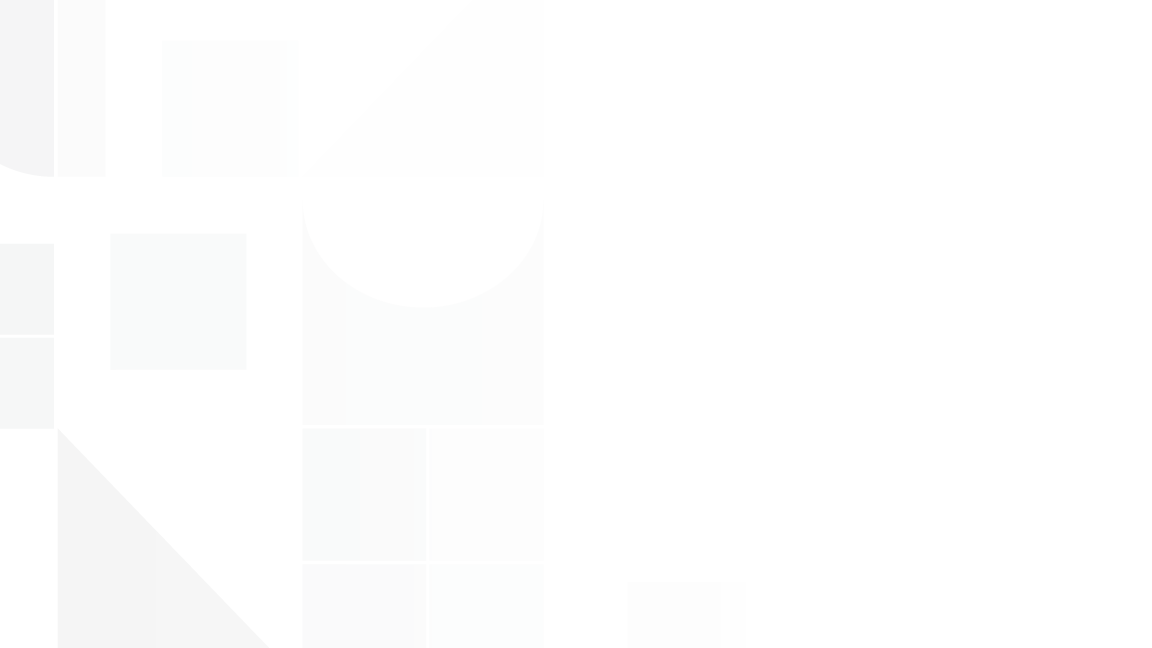 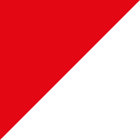 NOVA COSIP E REFORMA TRIBUTÁRIA
•  90% da população brasileira vive nas cidades e 61% em aglomerações urbanas acima de 100 mil habitantes (Censo Demográfico 2022);

• 1,3% do total da arrecadação dos municípios brasileiros advém da COSIP (Anuário Multicidades 2024 – FNP);

•  A arrecadação per capta nacional da COSIP é de R$ 5,47/mês; e

•  20% dos municípios brasileiros não cobram a COSIP (Fonte STN 2023).
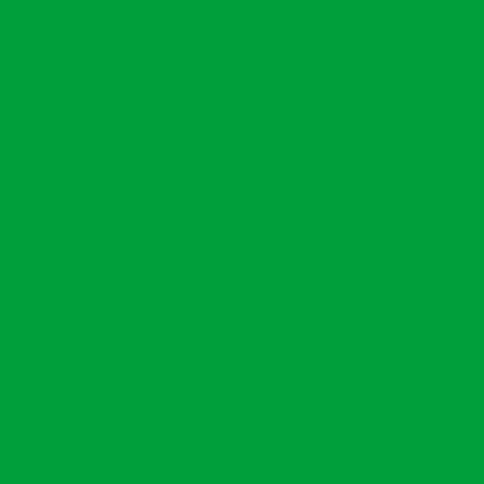 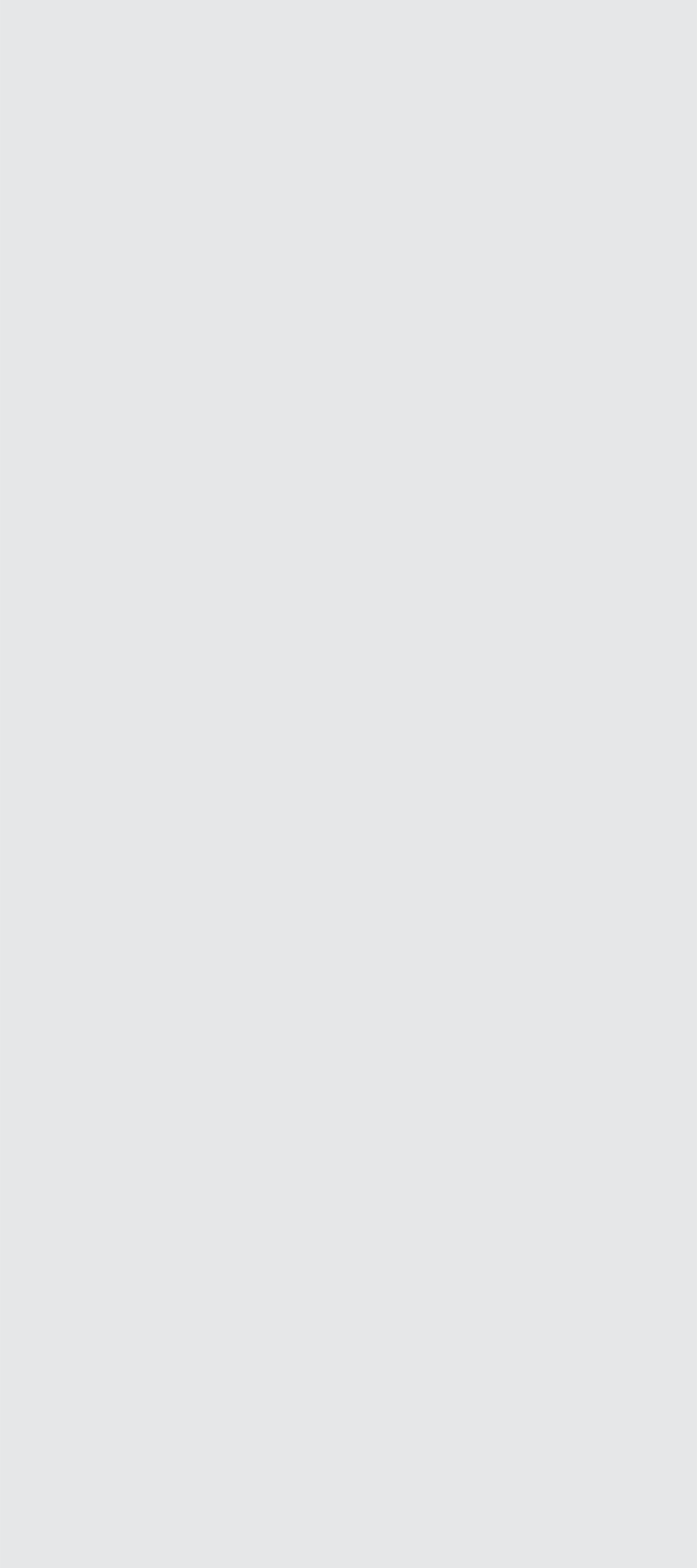 1 - Contexto
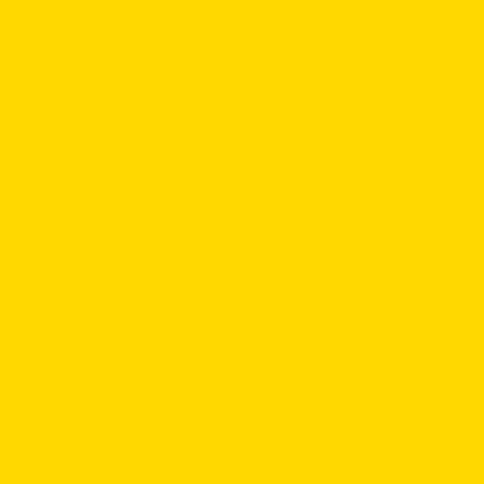 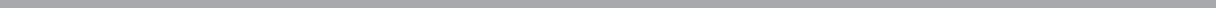 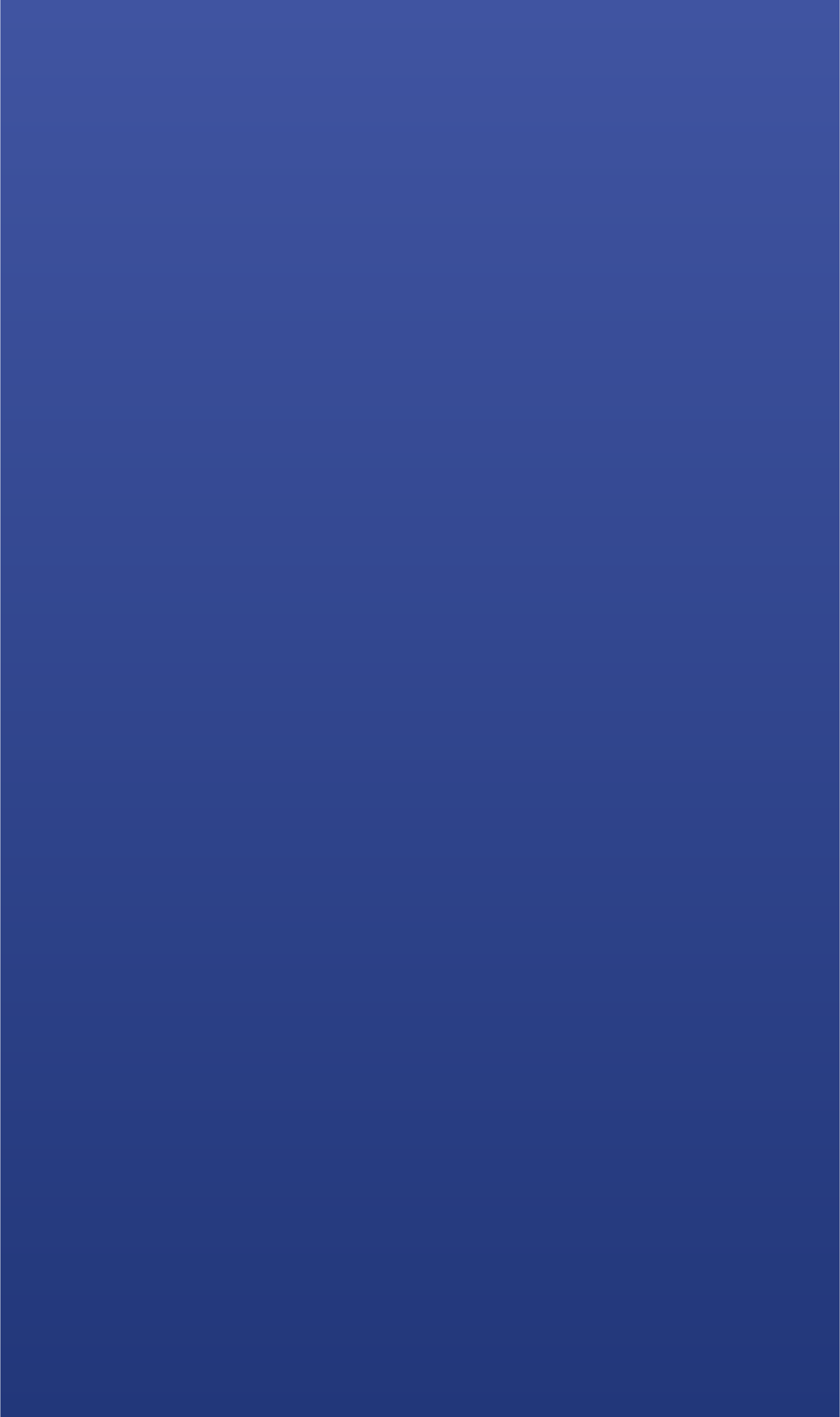 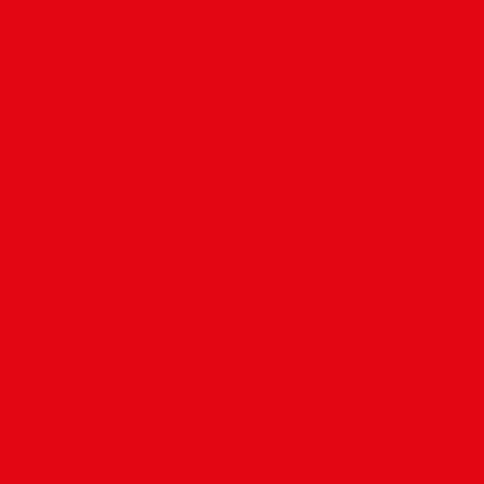 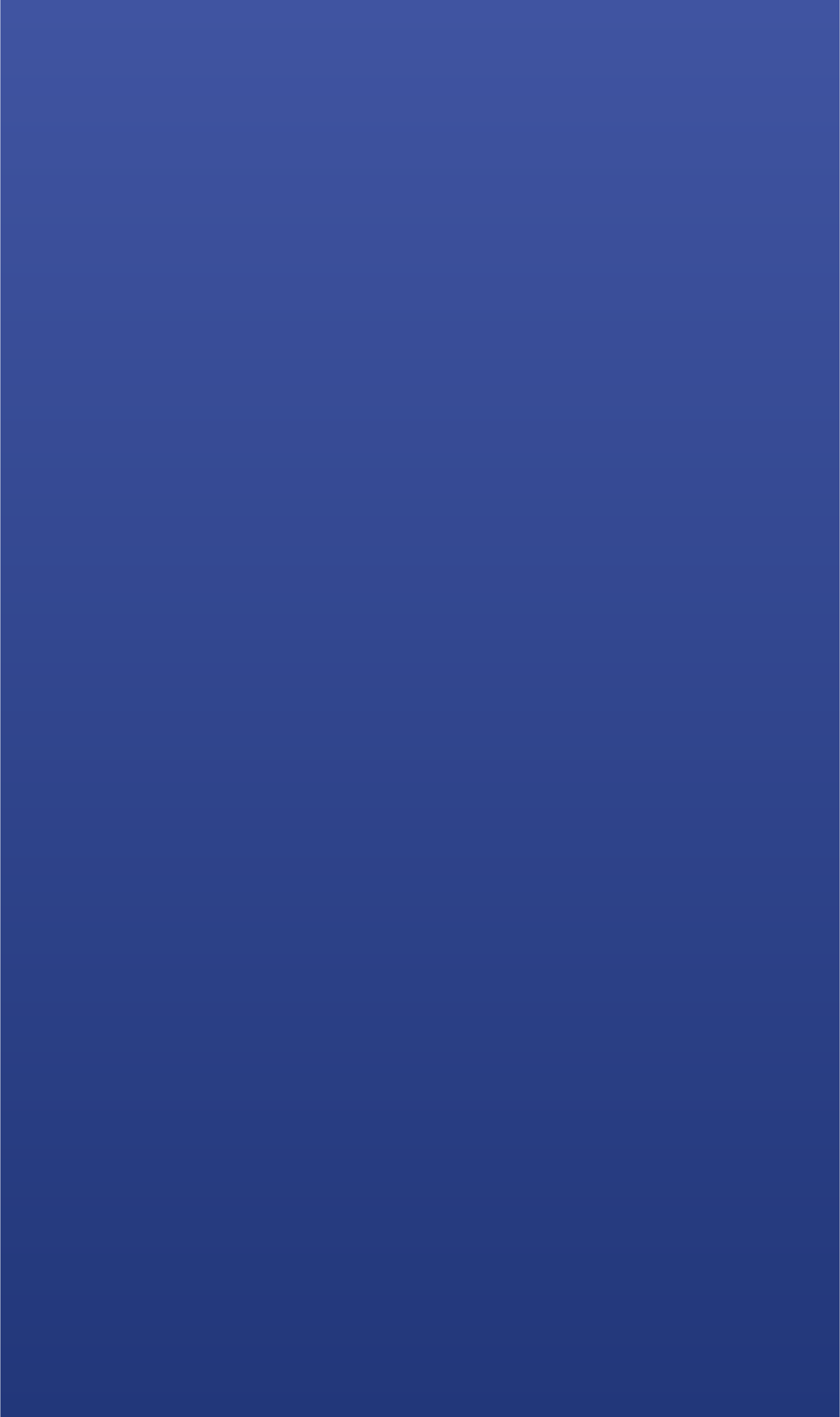 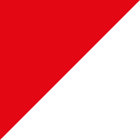 NOVA COSIP E REFORMA TRIBUTÁRIA
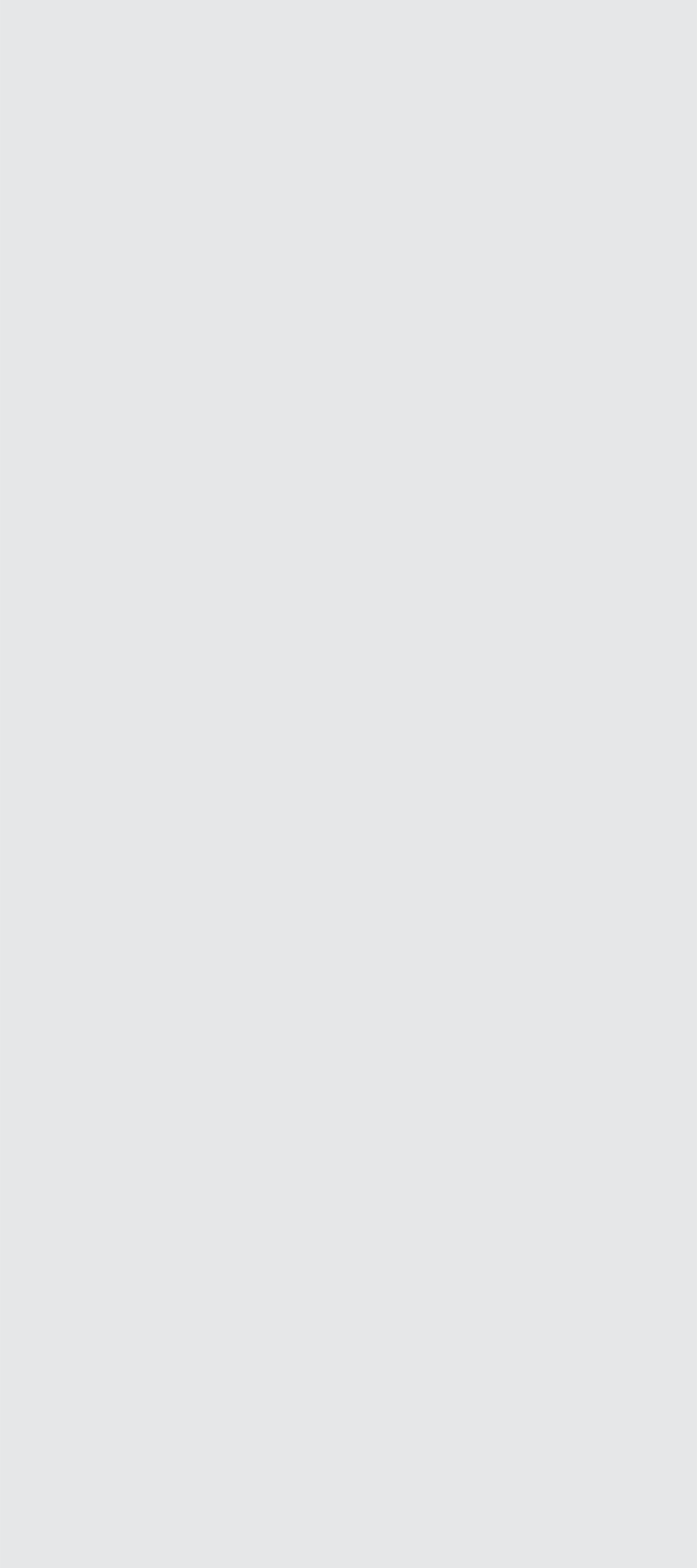 2 - Alterações e Regulamentação
•  Promulgada Emenda Constitucional nº 132, de 20 de dezembro de 2023;

•  Ampliam-se as possibilidades de aplicação do valor arrecadado pela COSIP para:
i) o custeio, a expansão e a melhoria do serviço de iluminação pública;
ii) o custeio, a expansão e a melhoria de sistemas de monitoramento de vias e    logradouros públicos.

•  Proposta de Regulamentação da COSIP no Código Tributário Nacional - PLC 108/2024 – Regulamenta o Comitê Gestor do IBS

•  Definições conceituais para nortear as aplicações locais da COSIP.
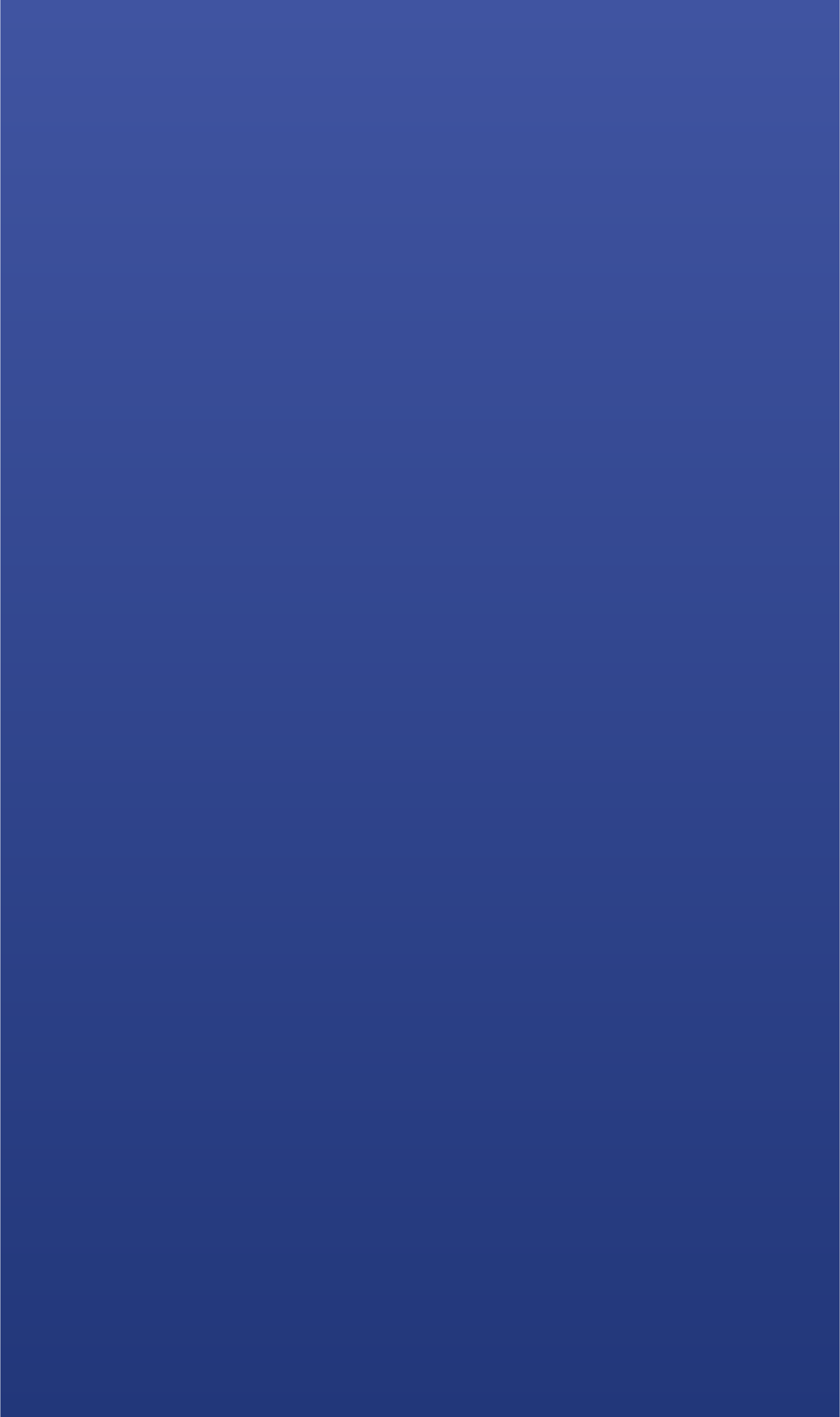 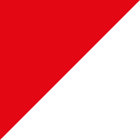 NOVA COSIP E REFORMA TRIBUTÁRIA
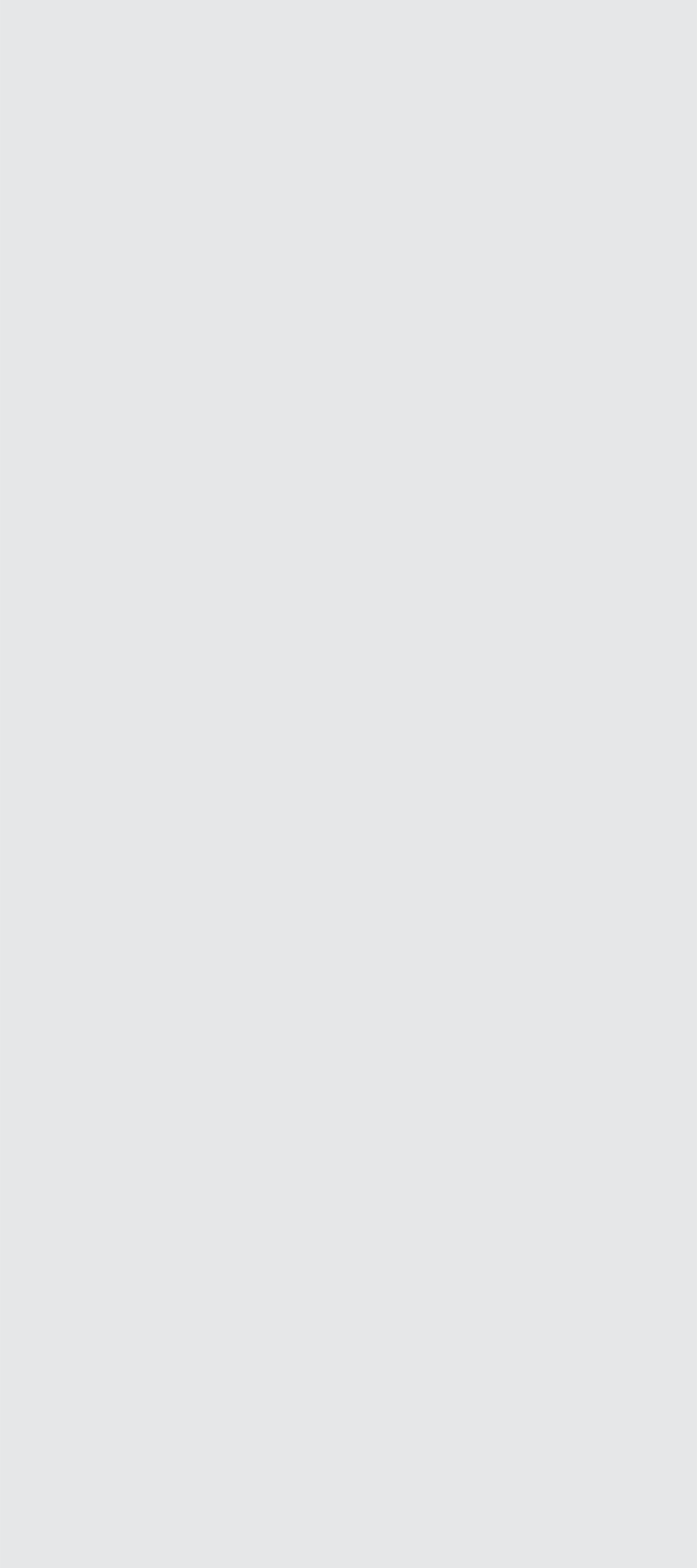 3 – Conceitos e Definições
•  PLC 108/2024;
• Custeio, Expansão e Melhoria do Serviço de Iluminação Pública: 
aquisição, implantação, instalação, expansão, manutenção, operação, gestão e desenvolvimento de projetos, dos equipamentos, das tecnologias, dos serviços e dos ativos destinados à prestação de serviços relativos à rede de iluminação pública, temporária ou permanente, com o objetivo de prover iluminância em vias, logradouros públicos e equipamentos públicos comunitários e urbanos, em qualquer área do território municipal ou distrital; e
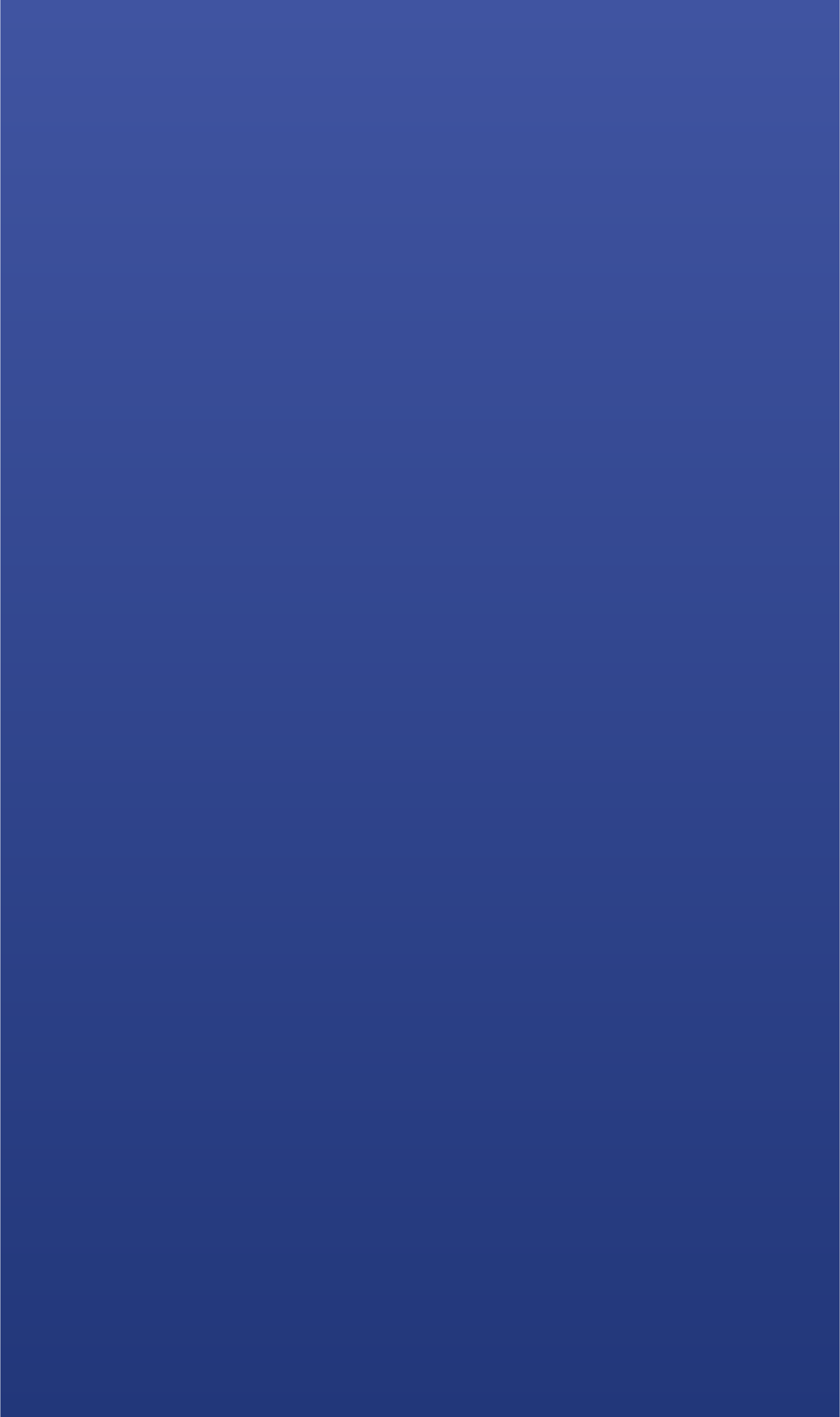 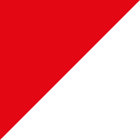 NOVA COSIP E REFORMA TRIBUTÁRIA
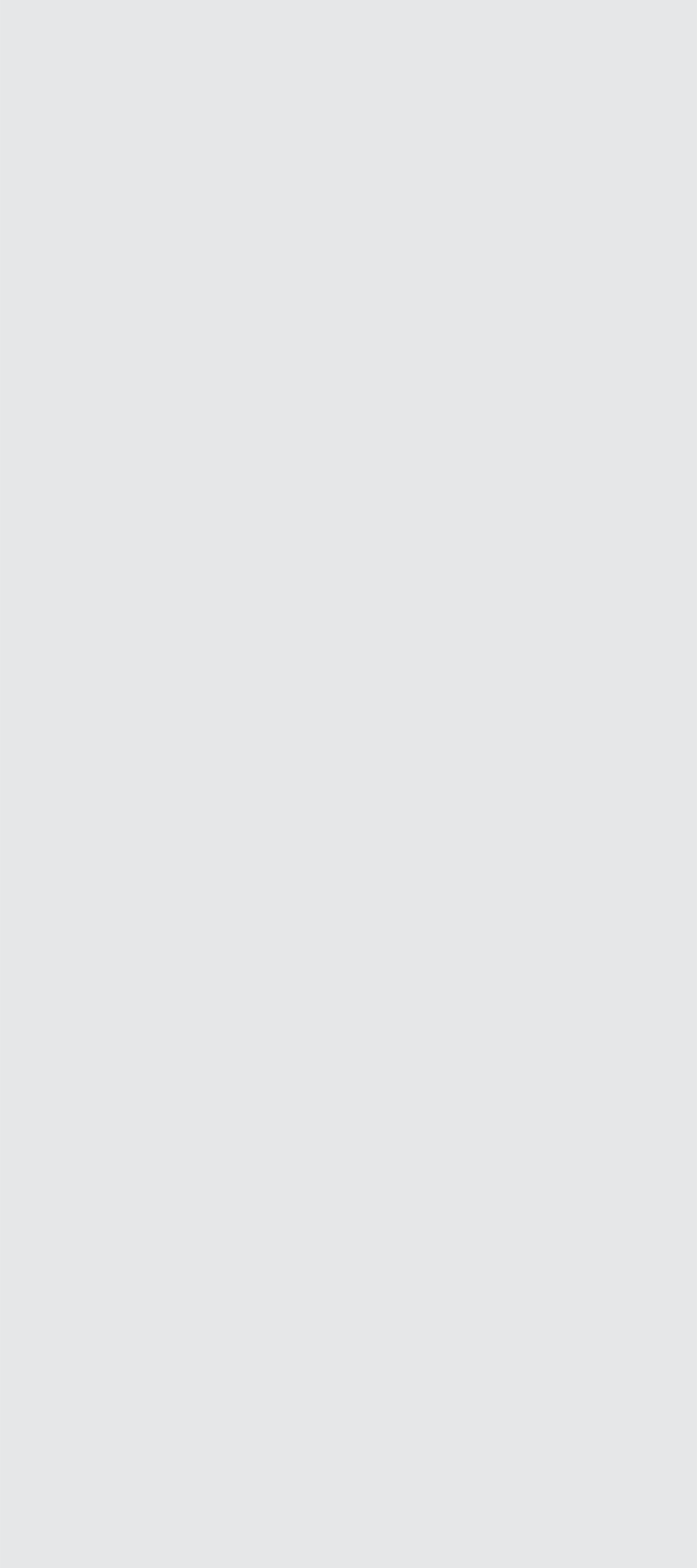 3 – Conceitos e Definições
•  PLC 108/2024;

• Custeio, Expansão e Melhoria de Sistemas de Monitoramento para Segurança e Preservação de Logradouros Públicos: 
aquisição, implantação, instalação, expansão, manutenção, operação, gestão e desenvolvimento de projetos, dos sistemas, das tecnologias, dos meios de transmissão da informação, da infraestrutura e dos equipamentos, todos destinados ao monitoramento para administração, controle, segurança, preservação e prevenção a desastres em vias, logradouros públicos e equipamentos públicos comunitários e urbanos, em qualquer área do território municipal ou distrital, incluindo os ativos necessários ao funcionamento de centros integrados de operação e controle e à integração de sistemas de gestão de monitoramento pela Administração Pública.
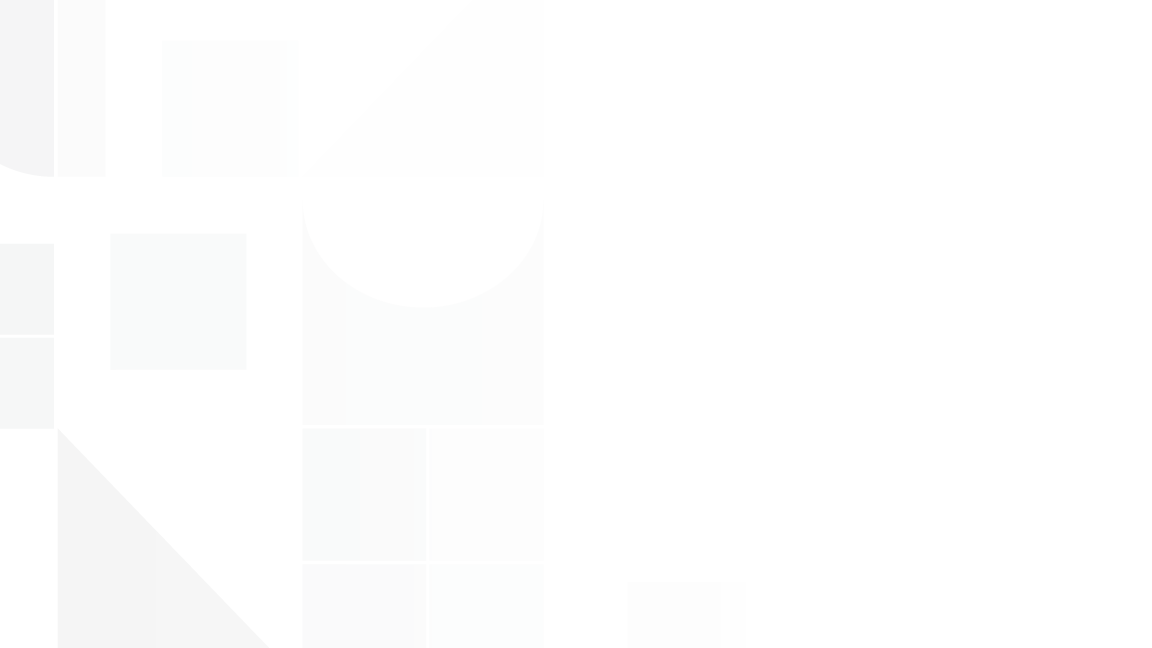 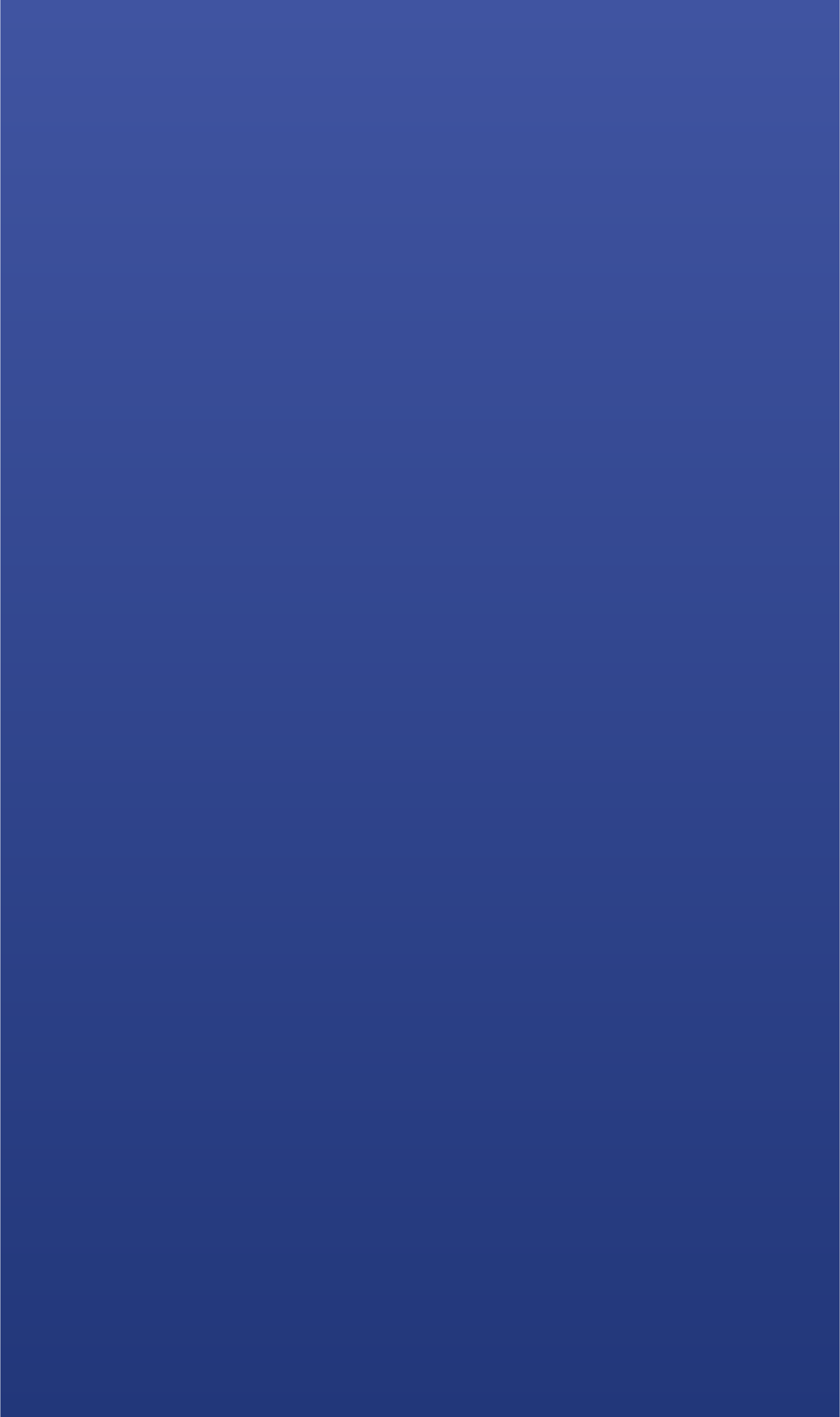 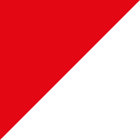 MINISTÉRIO DAS CIDADES - SEPPI
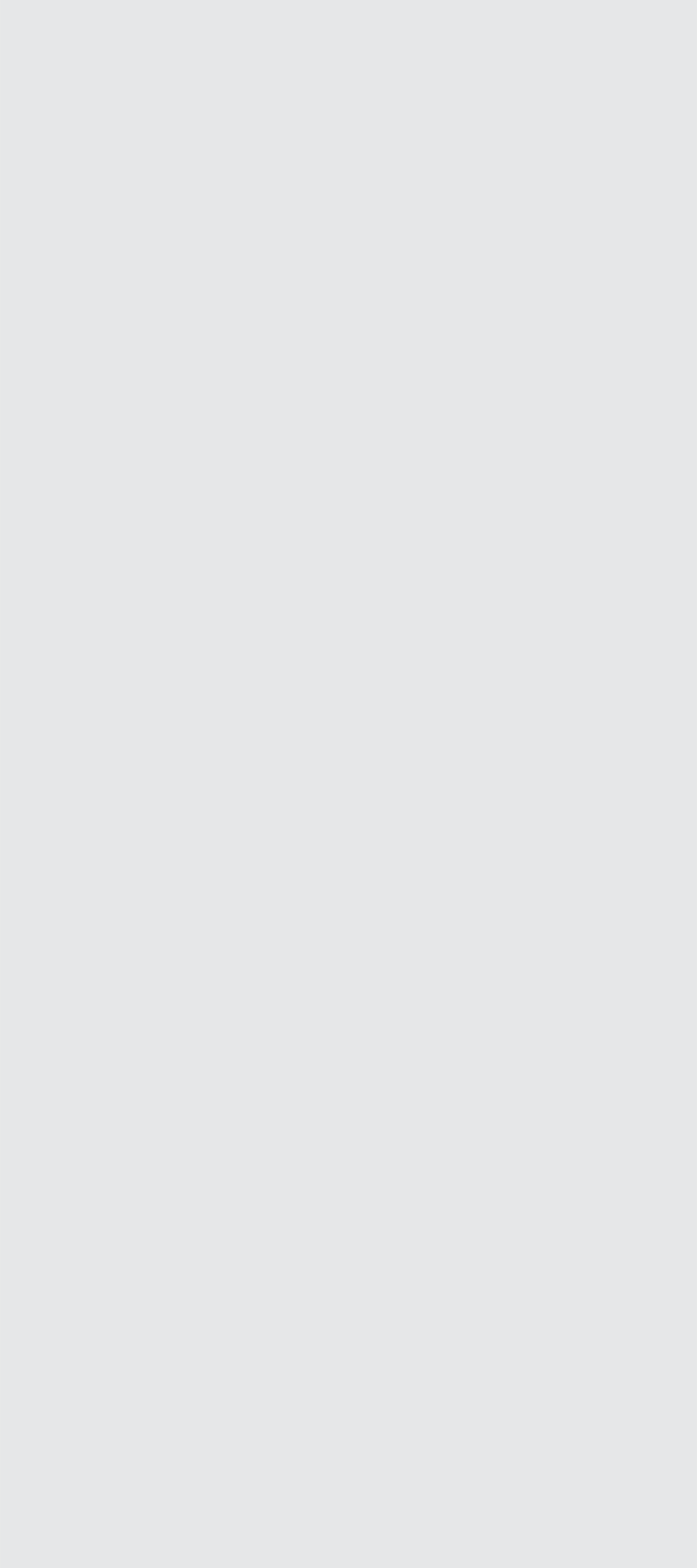 Política Pública: Transformação Digital para Cidades Inteligentes
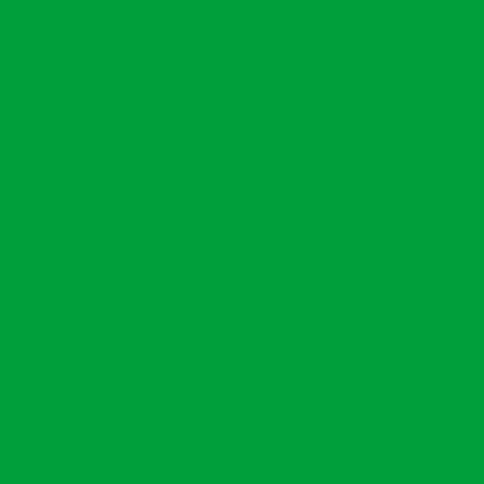 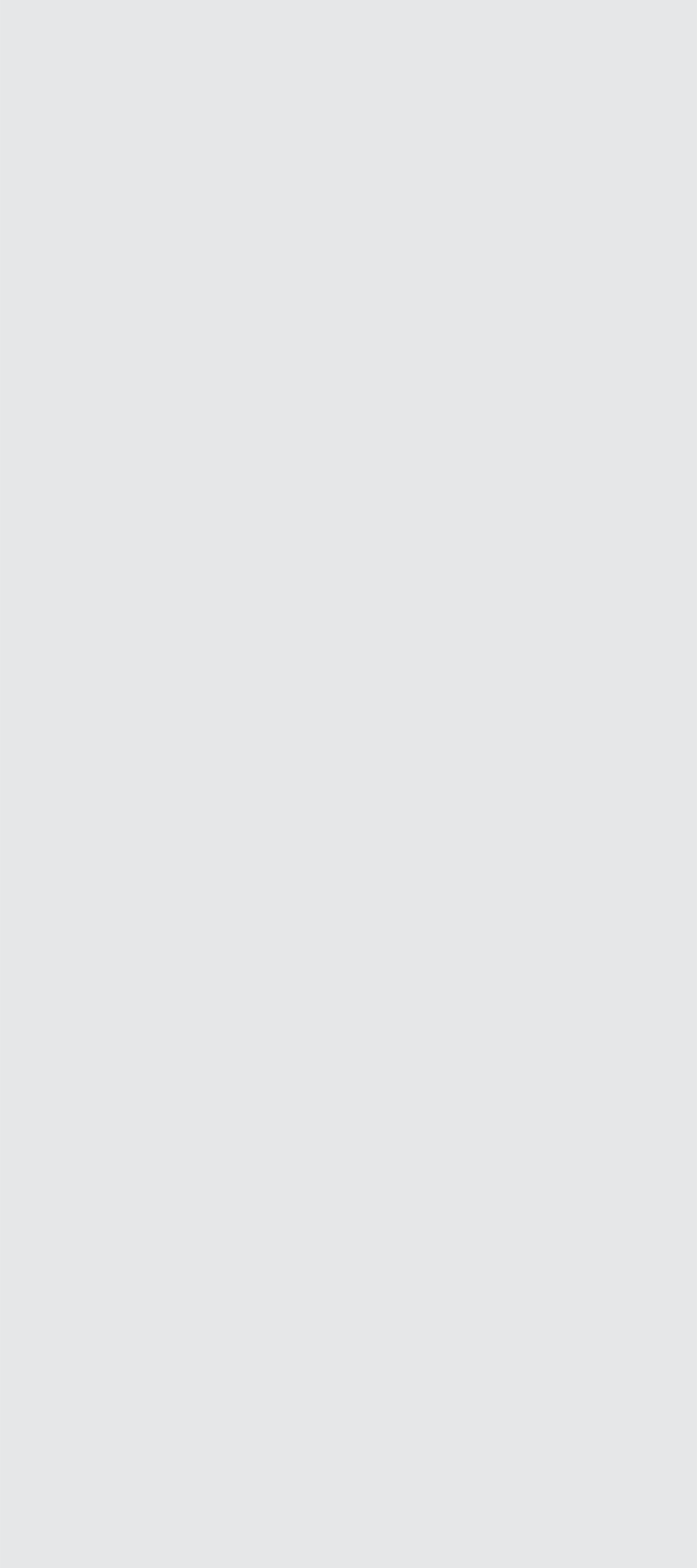 4 - COSIP E CIDADES INTELIGENTES
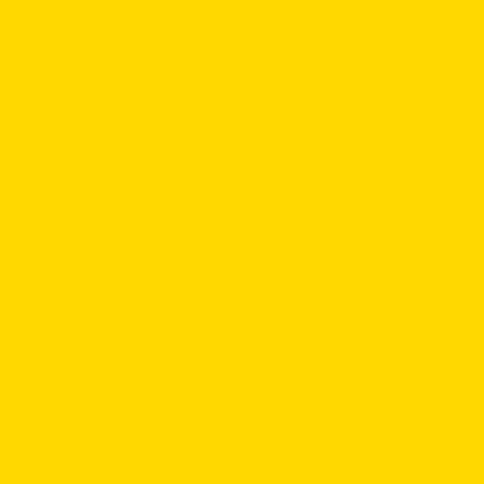 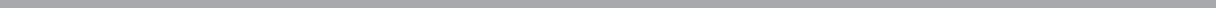 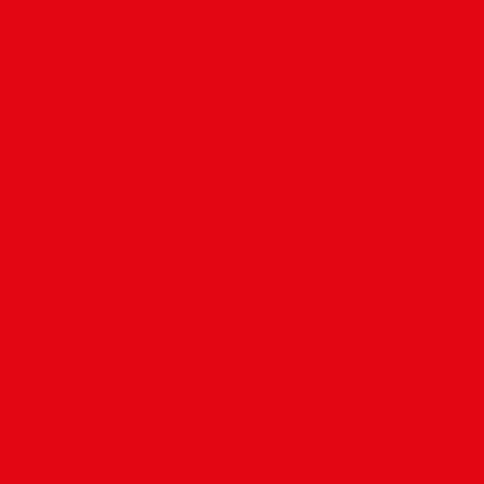 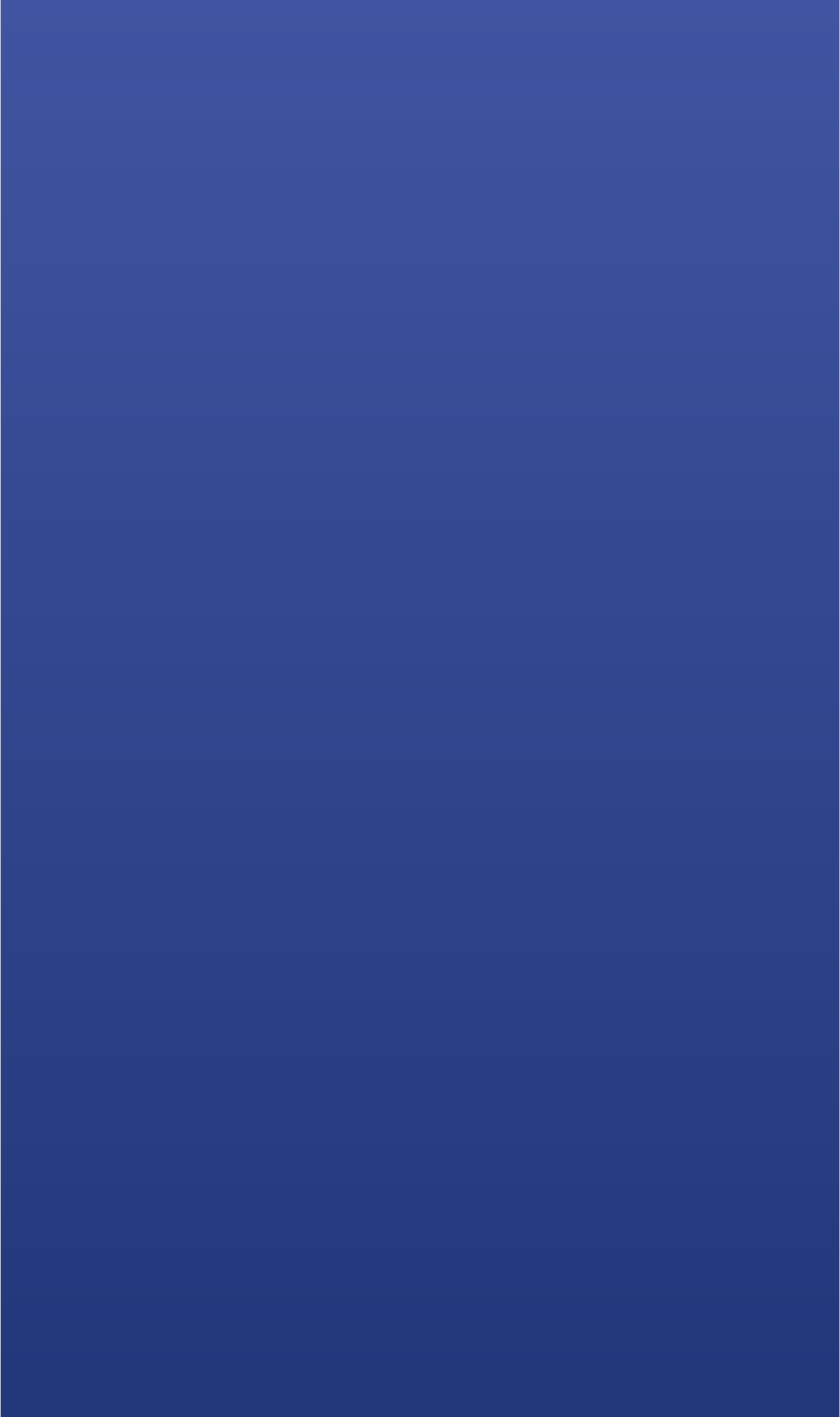 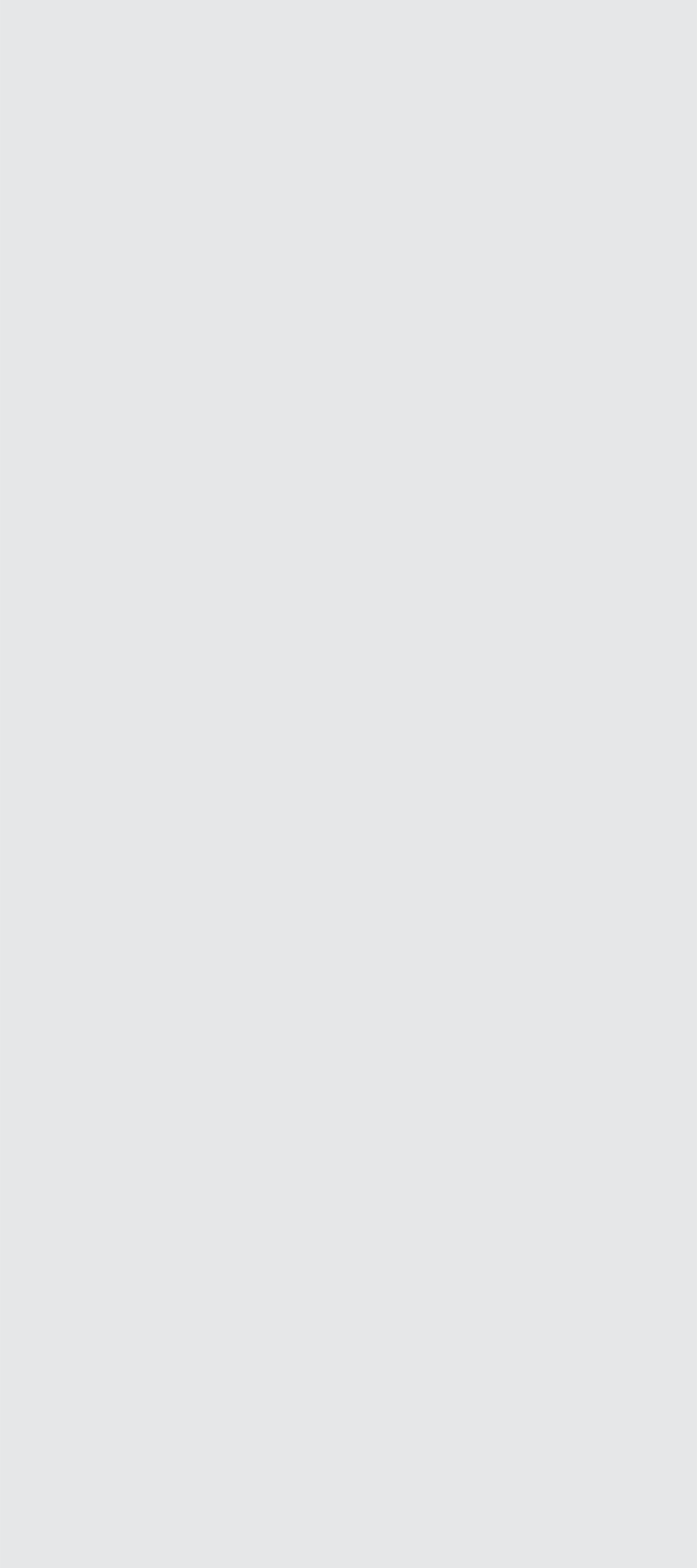 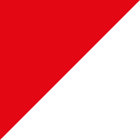 CENÁRIO NACIONAL
PROJETO PILOTO
ALCANCE DOS PROJETOS
CIDADES INTELIGENTES
Melhorar e integrar o ambiente urbano e metropolitano por meio de tecnologias que alinham serviços públicos e capacidade de resposta das infraestruturas e dos serviços.
Busca desenvolver projetos pilotos dos entes federativos para testar tipologias e serviços aplicáveis
Componentes públicos:
Videomonitoramento;
Sensores de ambiente;
Wi-fi público;
Centros de Controle Integrado;
Dispositivos de Monitoramento e Controle de trânsito;
Monitoramento climatológico; 
Monitoramento de rede de iluminação pública.
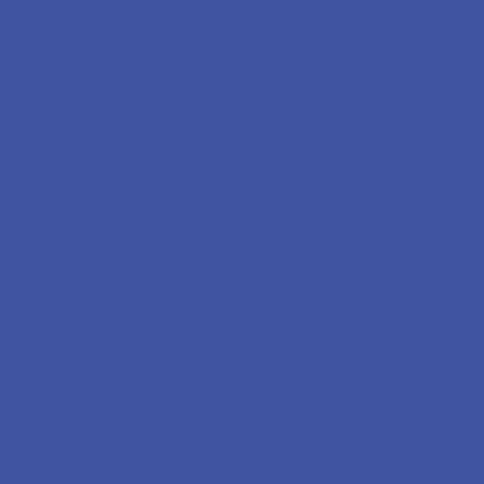 BENEFICIÁRIOS
Estados, Distrito Federal e Municípios
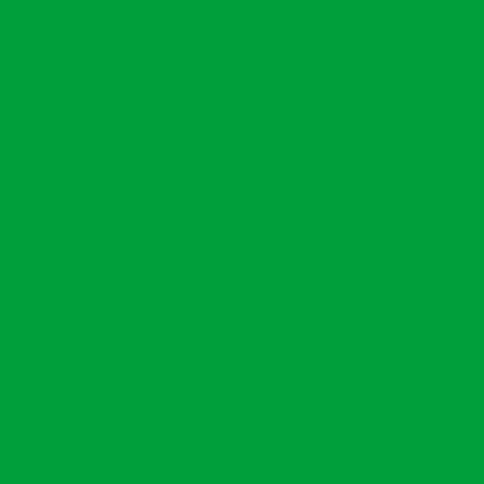 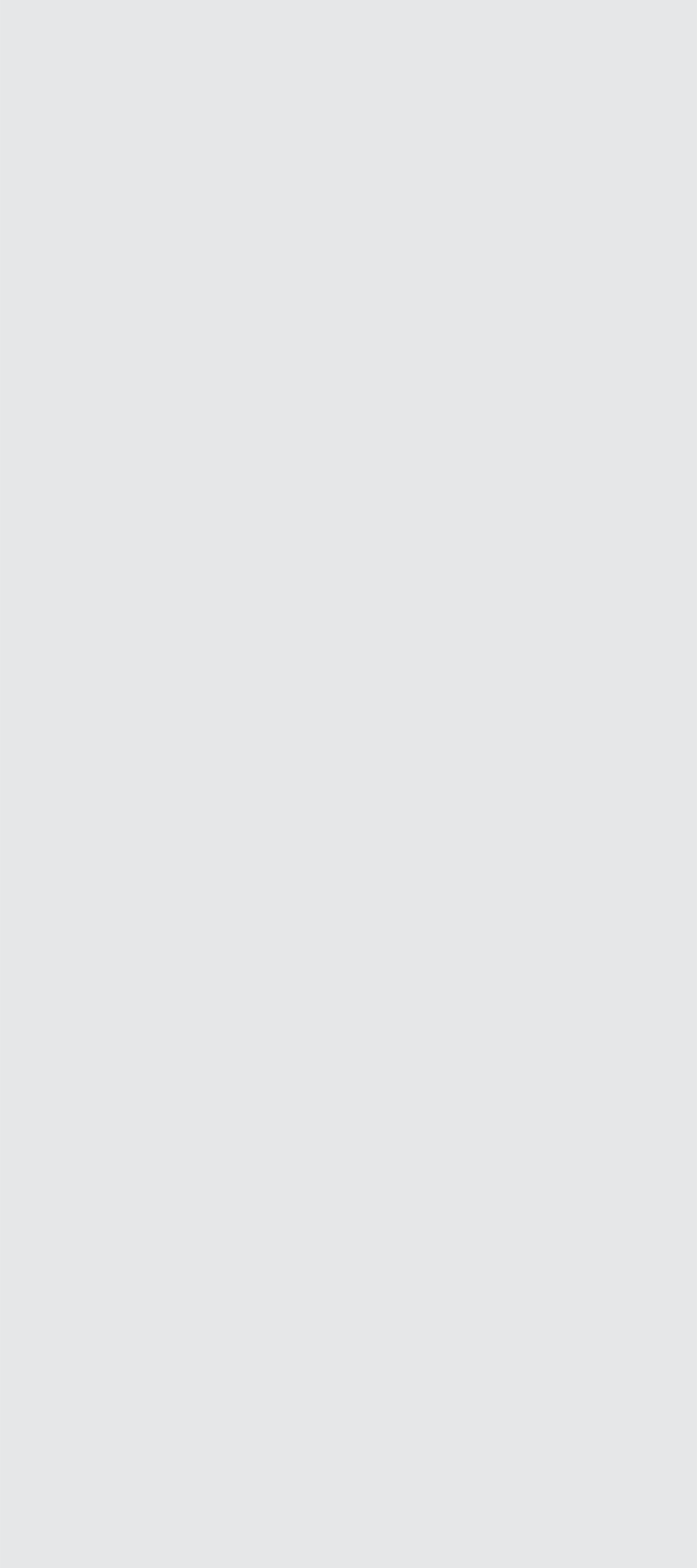 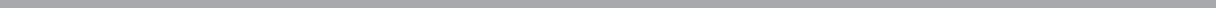 OBJETO
QUALIFICAÇÃO DA POLÍTICA PÚBLICA
A Política de Fomento aos Entes Federativos para apoio a projetos de transformação digital para cidades inteligentes visa utilizar as tecnologias da informação e comunicação (TICs) para otimizar os processos urbanos públicos e garantir maior eficiência nos serviços e soluções que podem integrar uma ou mais infraestruturas públicas;
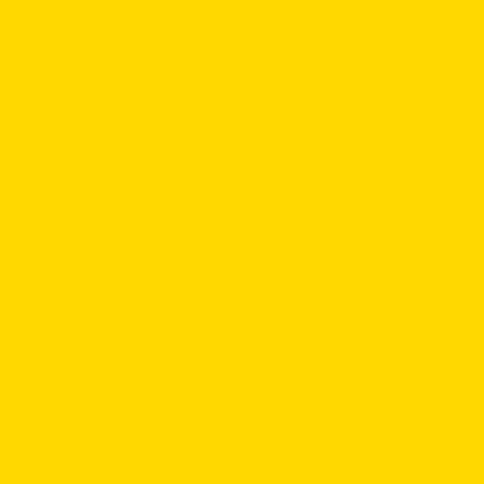 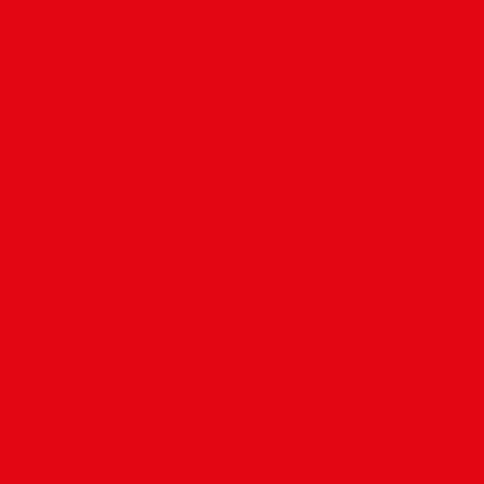 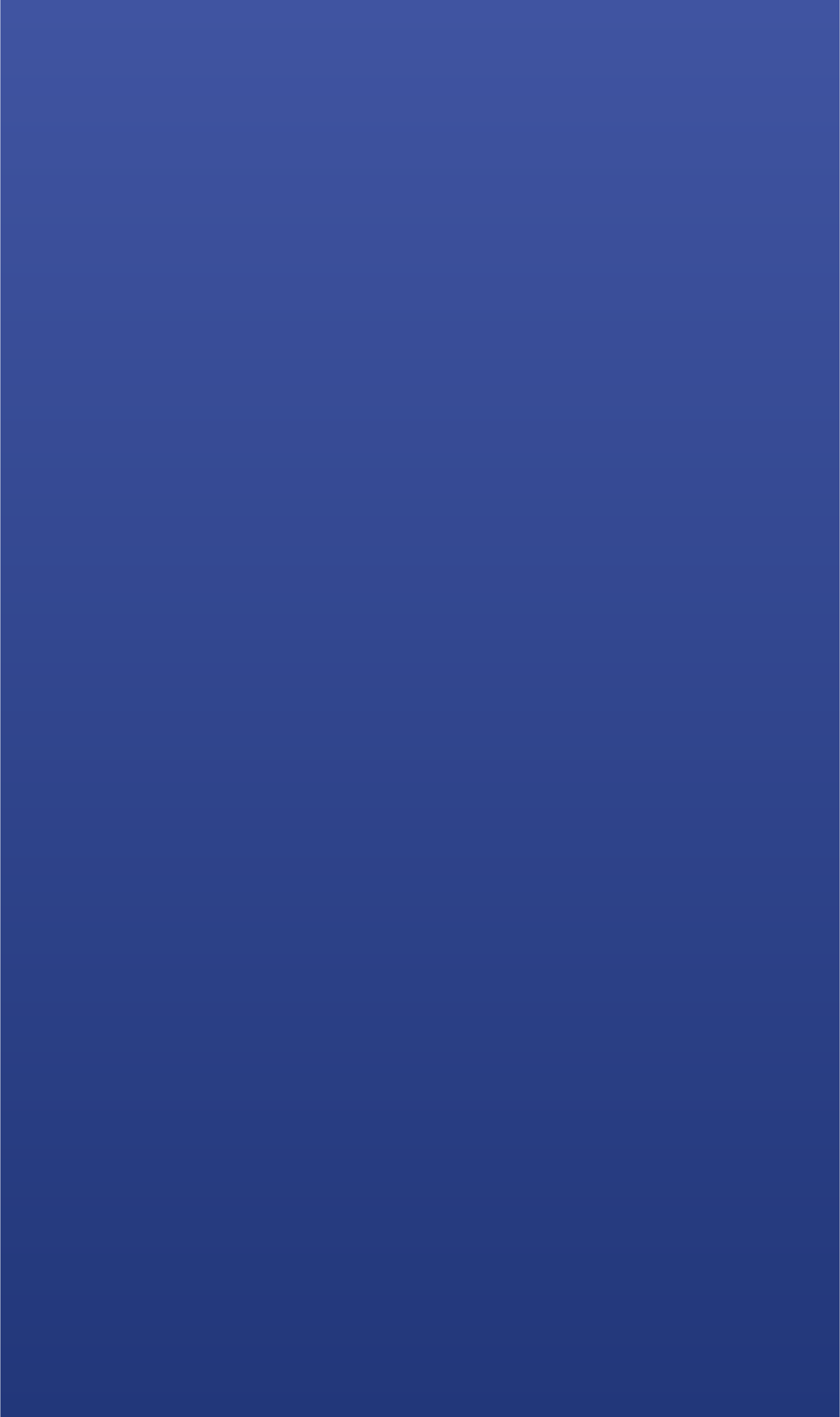 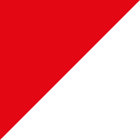 NOVA COSIP E REFORMA TRIBUTÁRIA
•  Planejamento da Expansão do Serviços: Estabelecer Diretrizes Locais;

•  Soluções de conectividade levam a outras aplicações;

•  Padrões de governança de dados e informações públicas;

•  Sistemas de monitoramento e responsabilidades conjuntas;

• Padronização de equipamentos e serviços compartilhados.
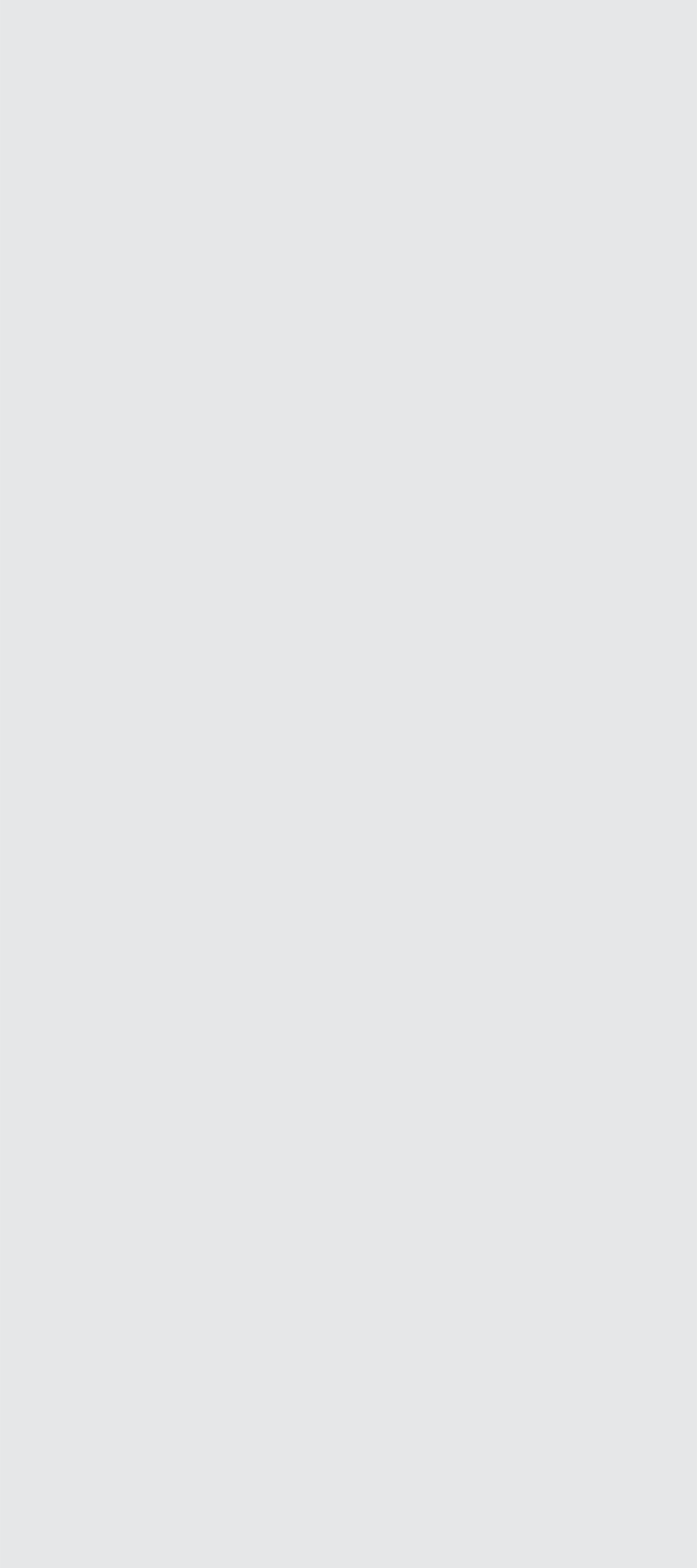 5 – DESAFIOS E SOLUÇÕES
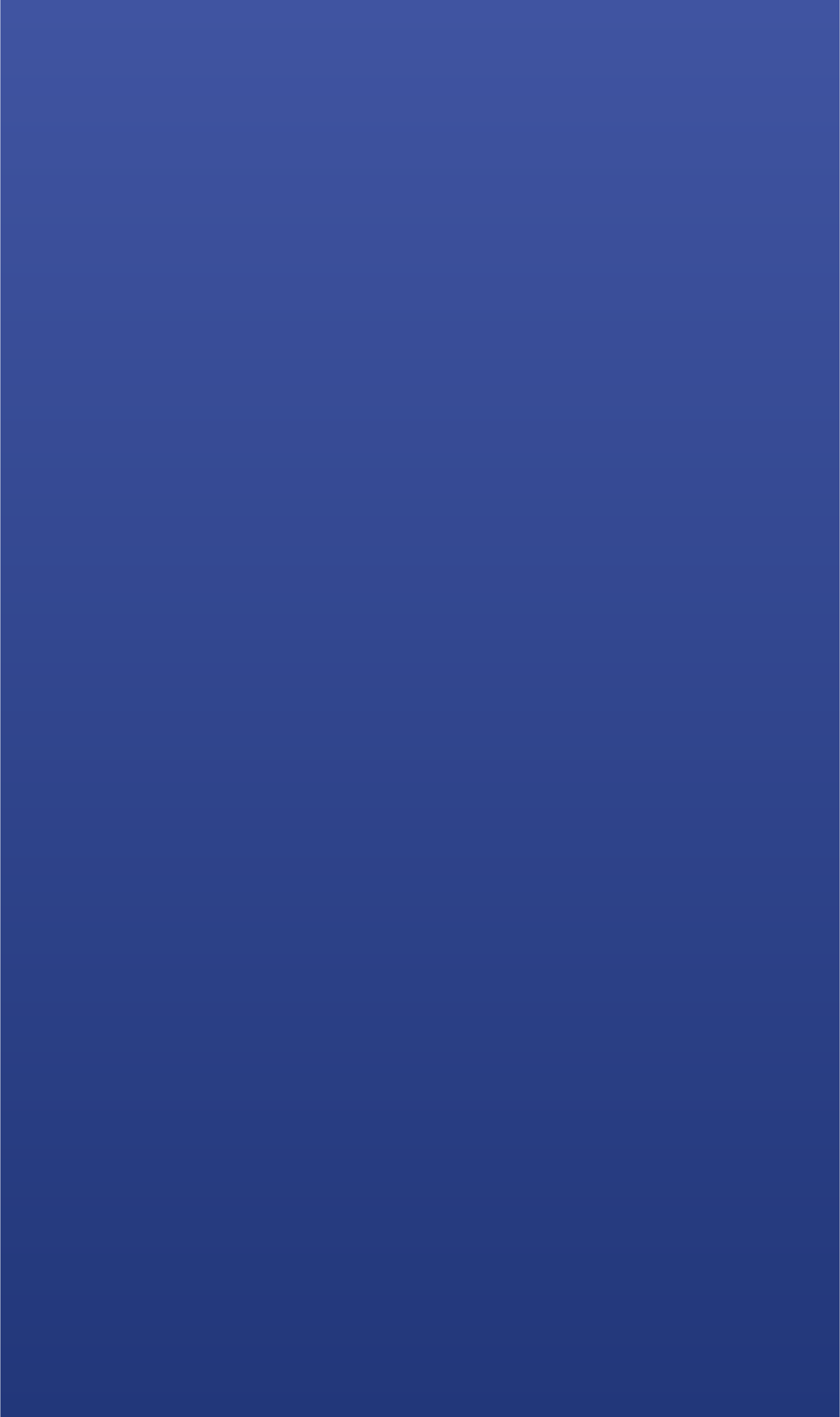 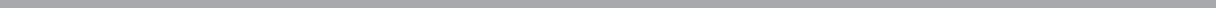 MANOEL RENATO
Secretário Adjunto
manoel.filho@presidencia.gov.br

ANDRÉ ARANTES
Assessor Técnico
andre.luciano@presidencia.gov.br

RICARDO RAMAGEM 
Assessor            
marcio.fioravante@presidencia.gov.br
Tel.: (61) 3411- 8563
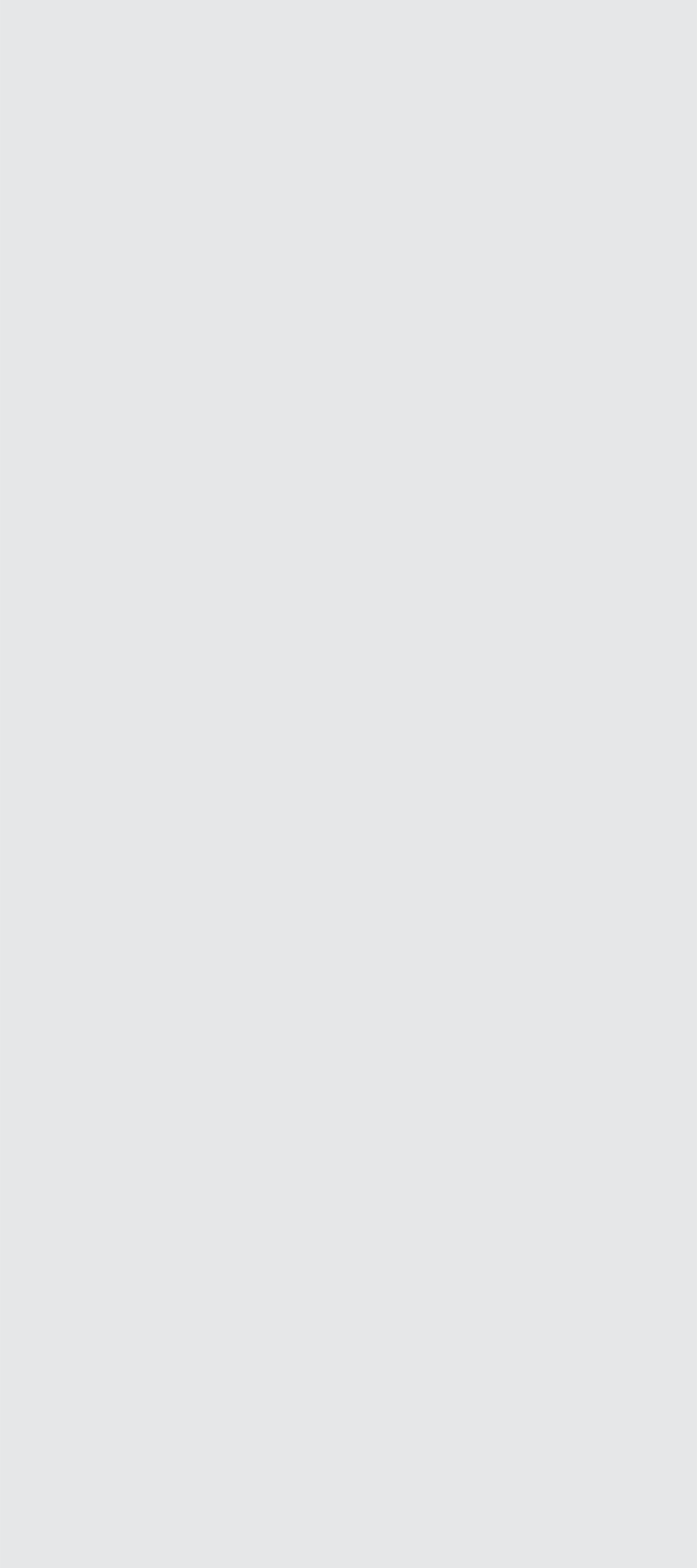 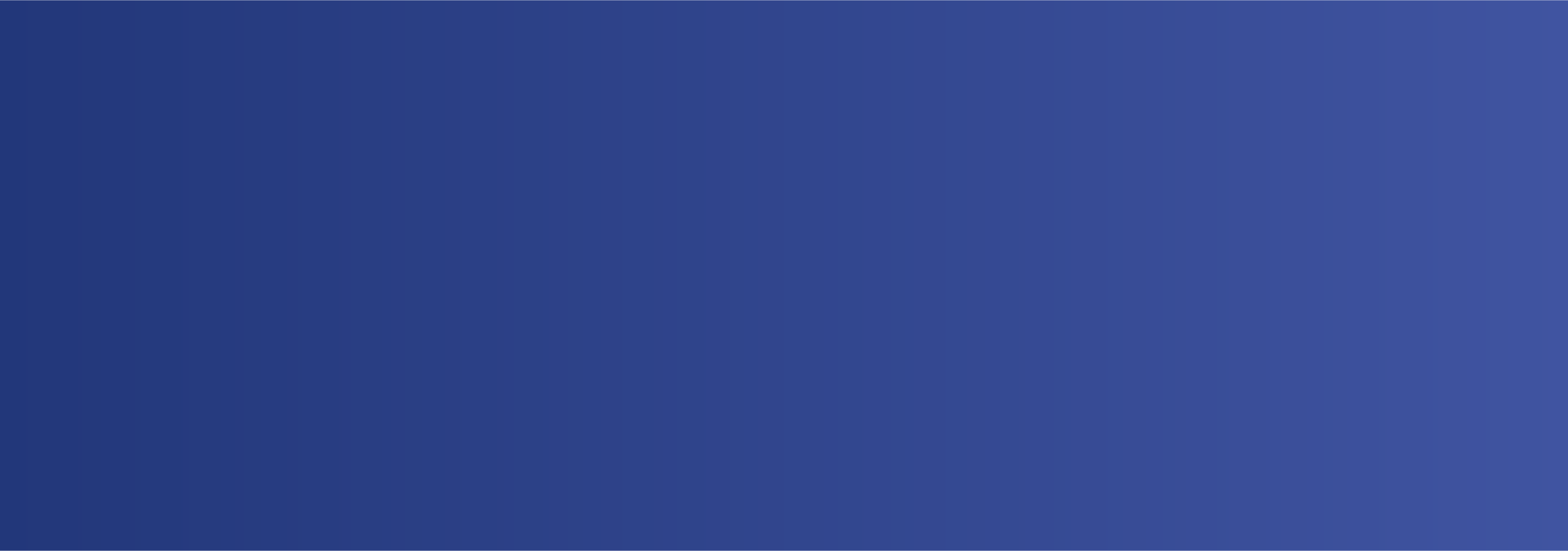 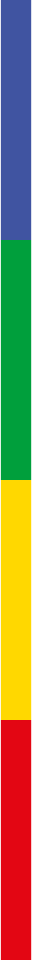 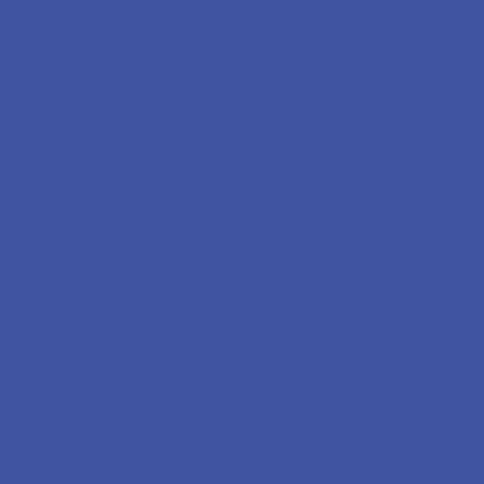 OBRIGADO !
Secretaria Adjunta de Infraestrutura Social e Urbana
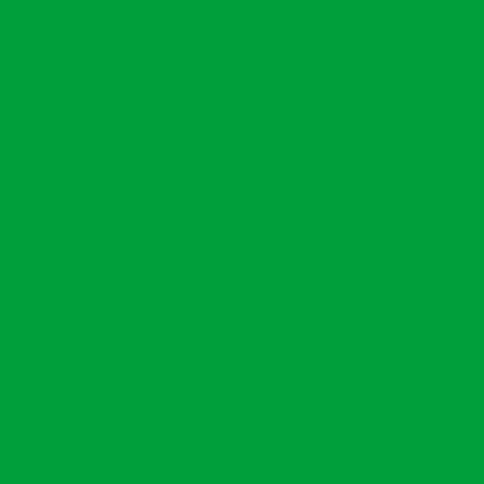 Secretaria Especial para o Programa de Parcerias de Investimentos da Casa Civil da Presidência da República - SEPPI-CC-PR
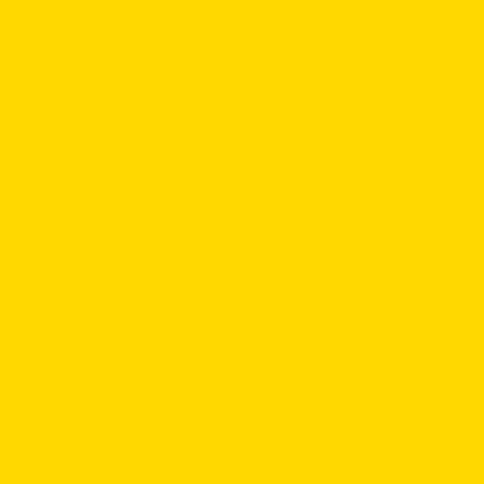 ACOMPANHE O PPI NAS REDES SOCIAIS
(61) 99281-5437
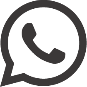 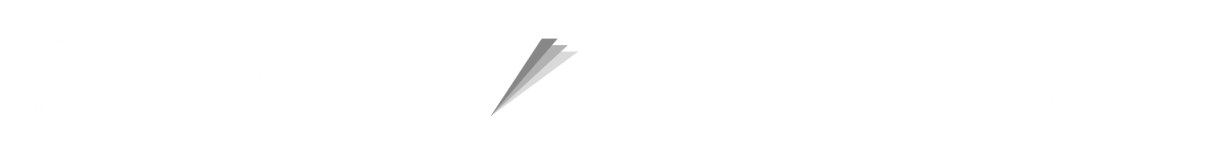 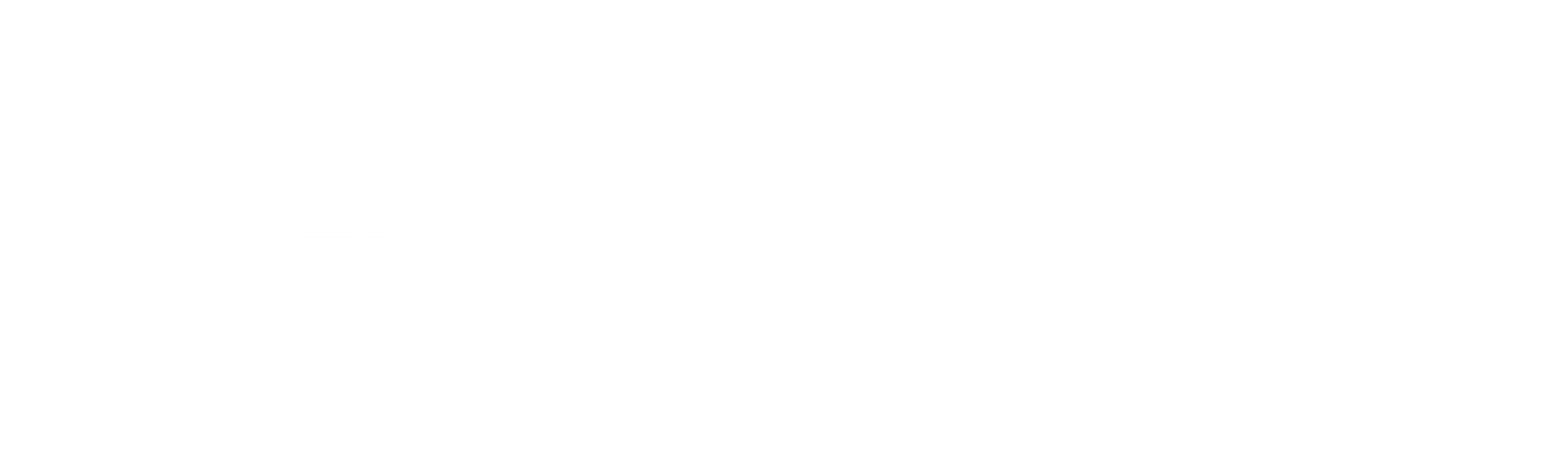 @ppinvestimentos
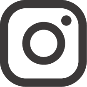 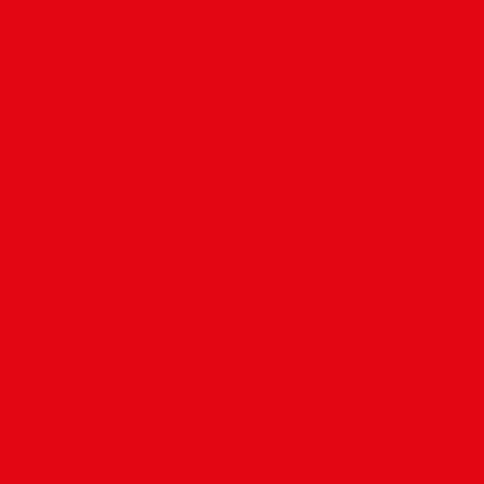 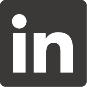 /ppinvestimentos
@ppinvestimentos
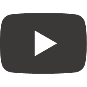